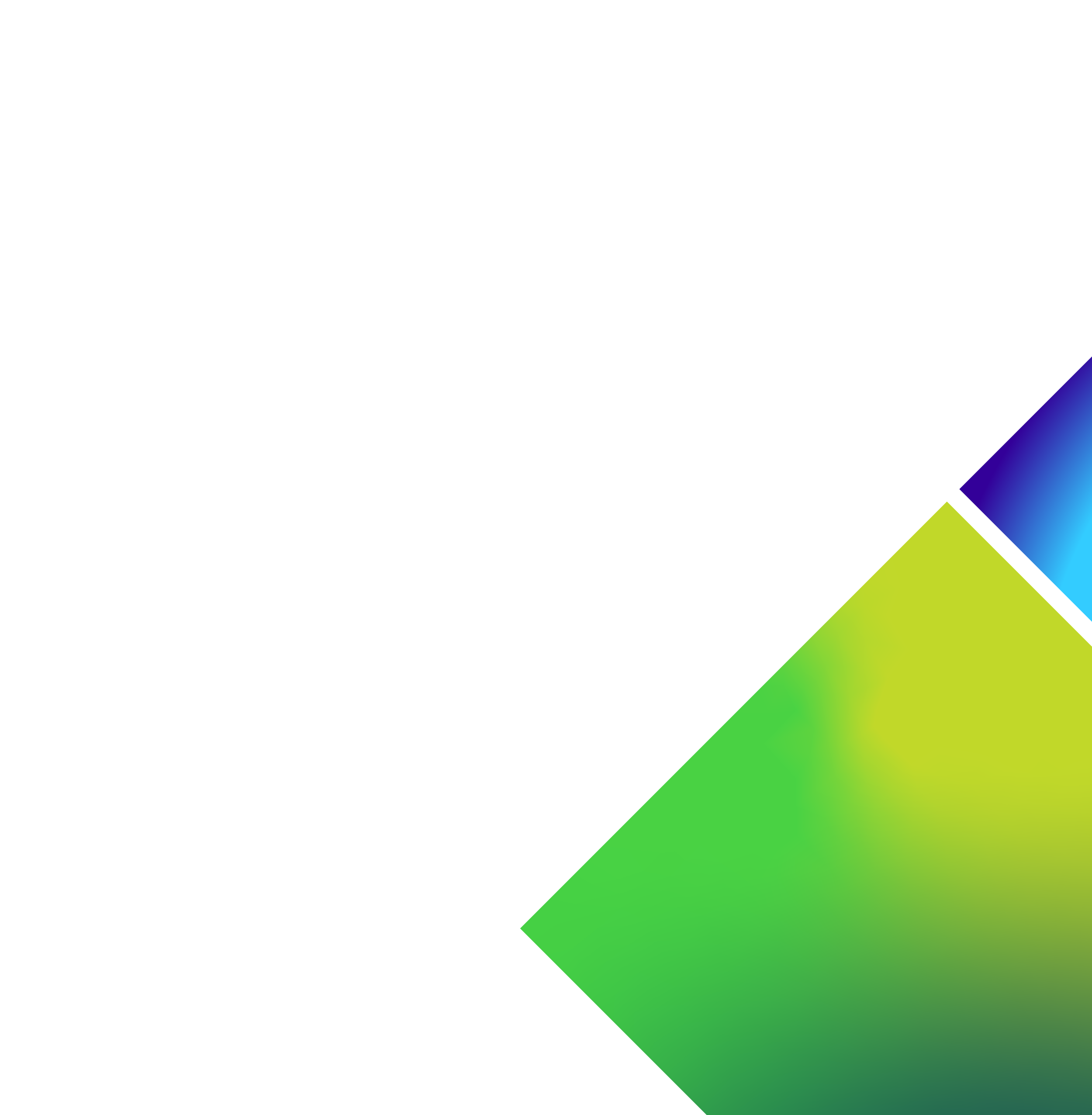 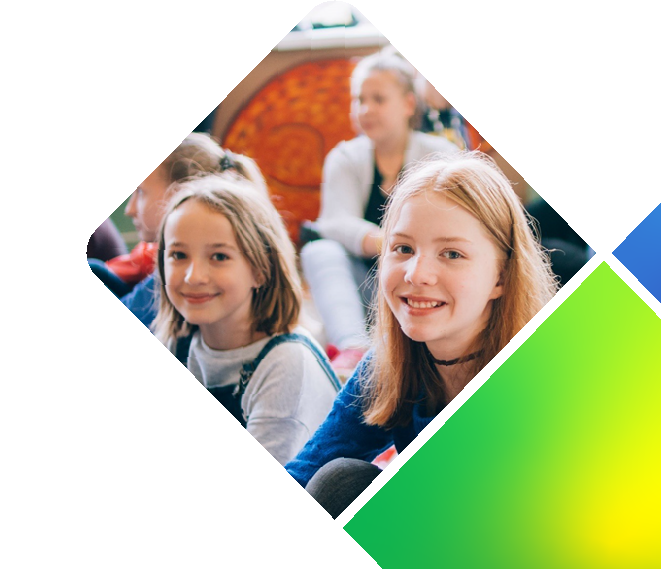 Финансовая грамотность – компонент Благополучия
vbudushee.ru
2022, Благотворительный Фонд Вклад в Будущее
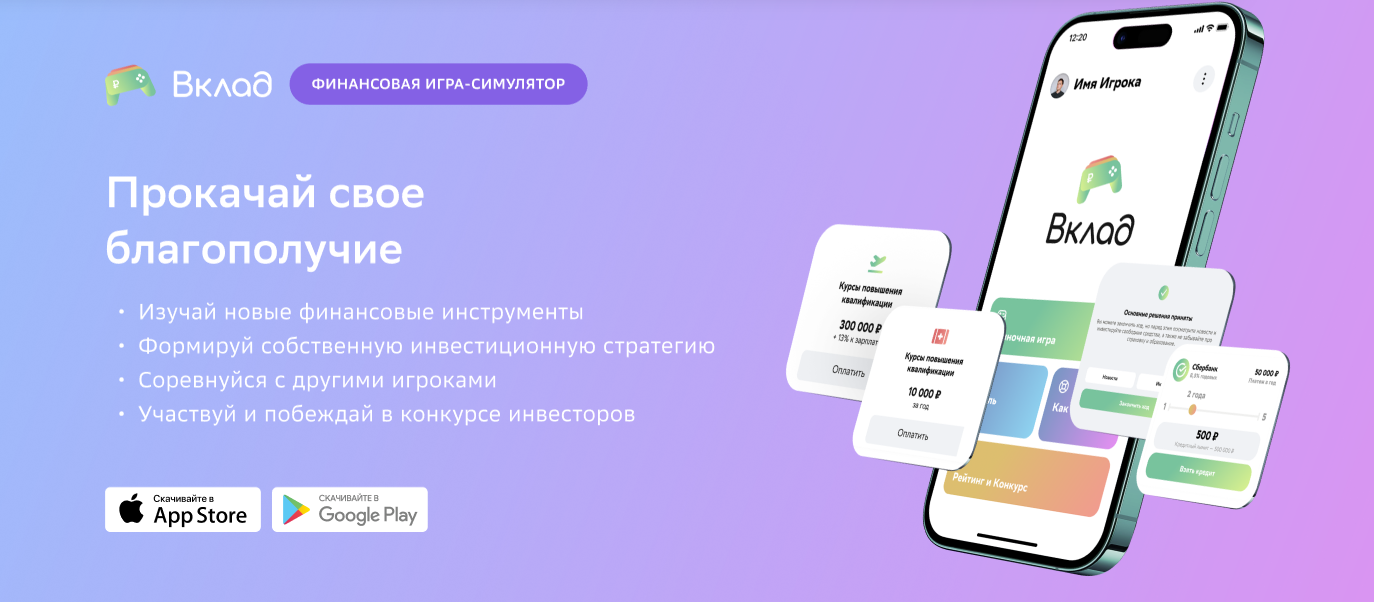 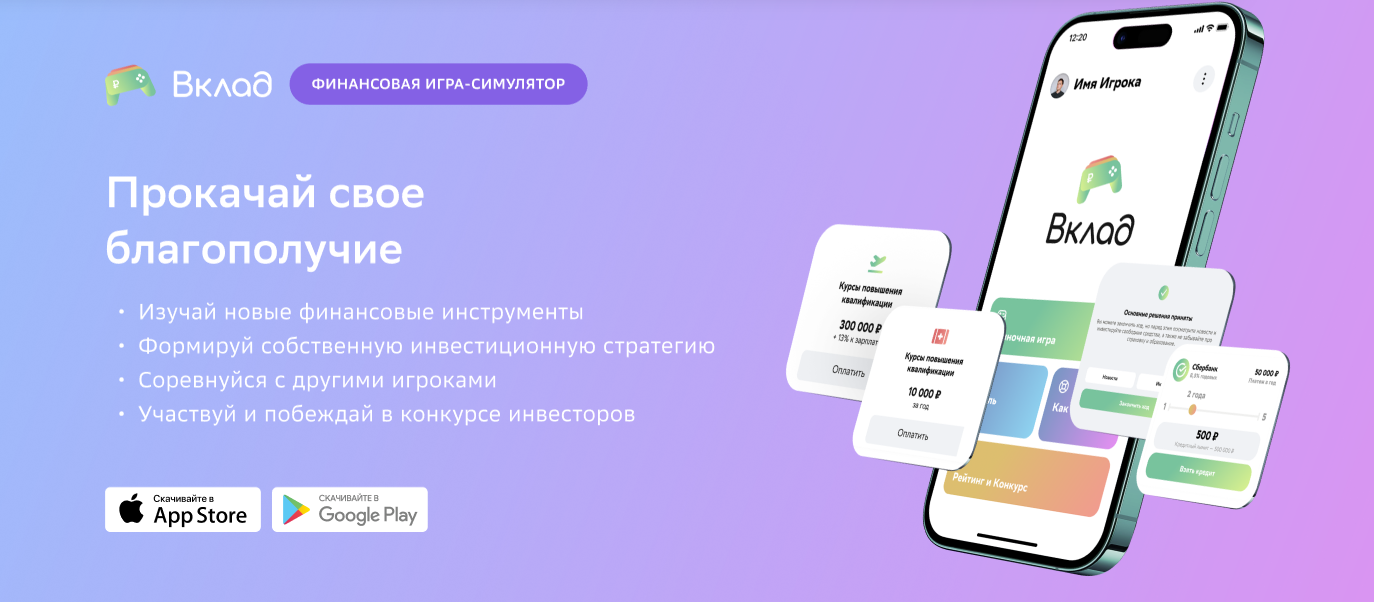 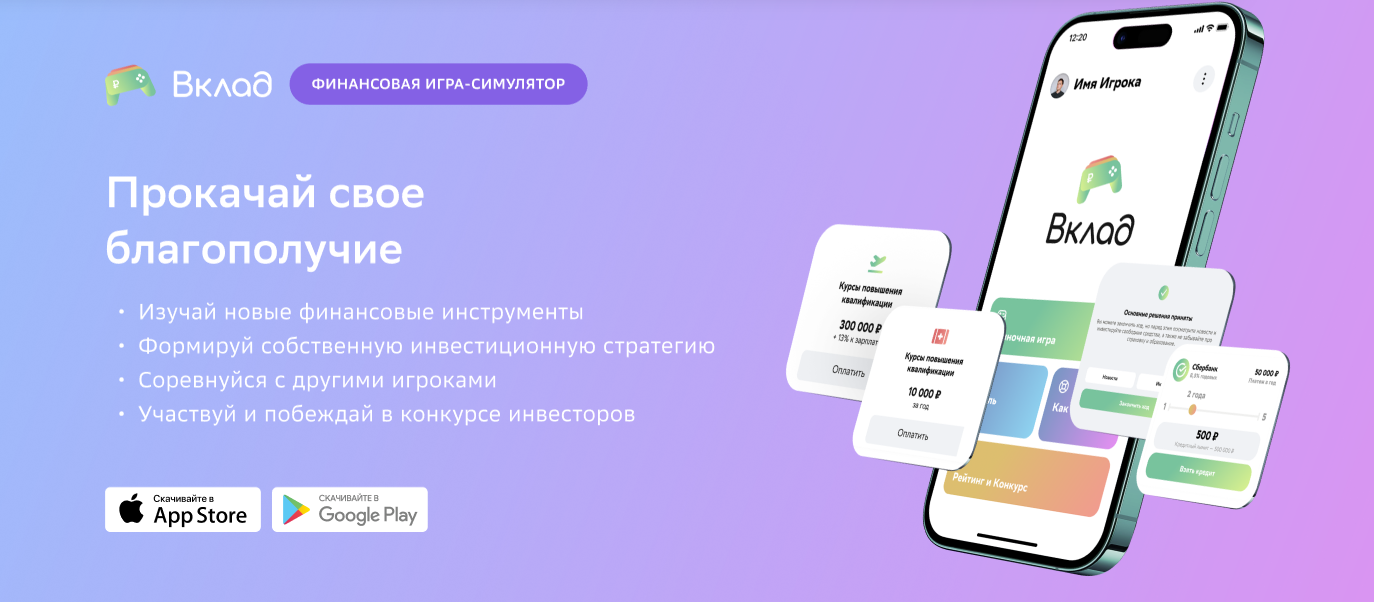 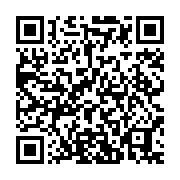 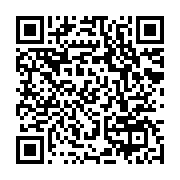 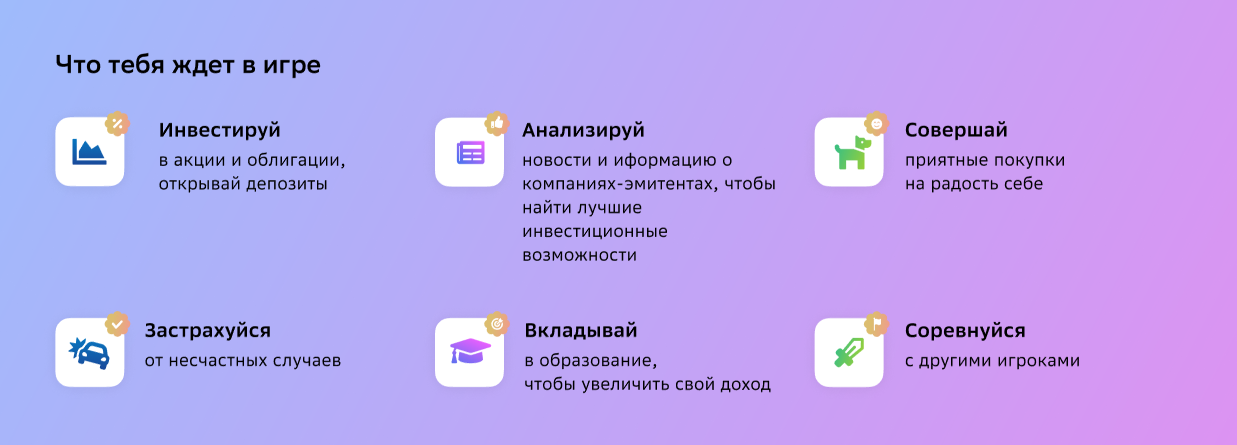 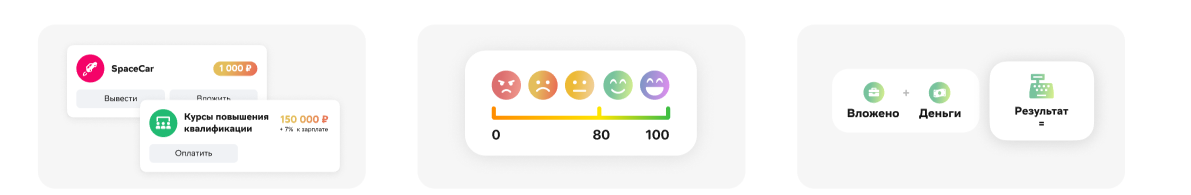 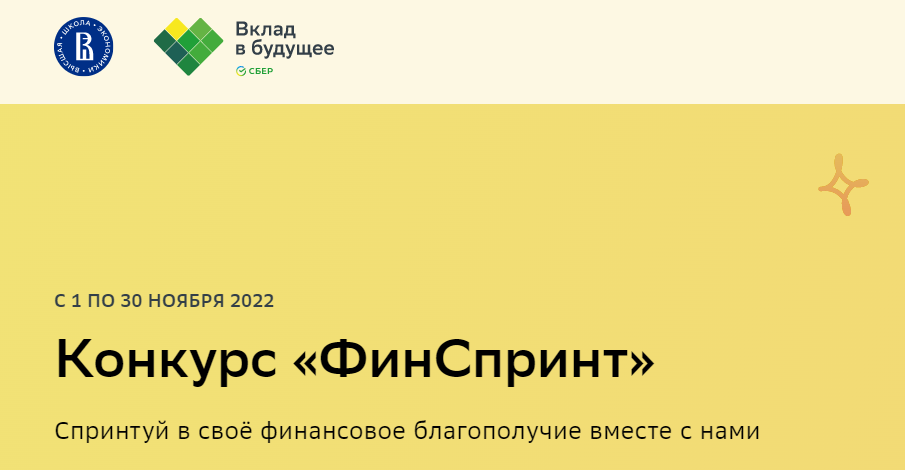 https://fsprint.vbudushee.ru/
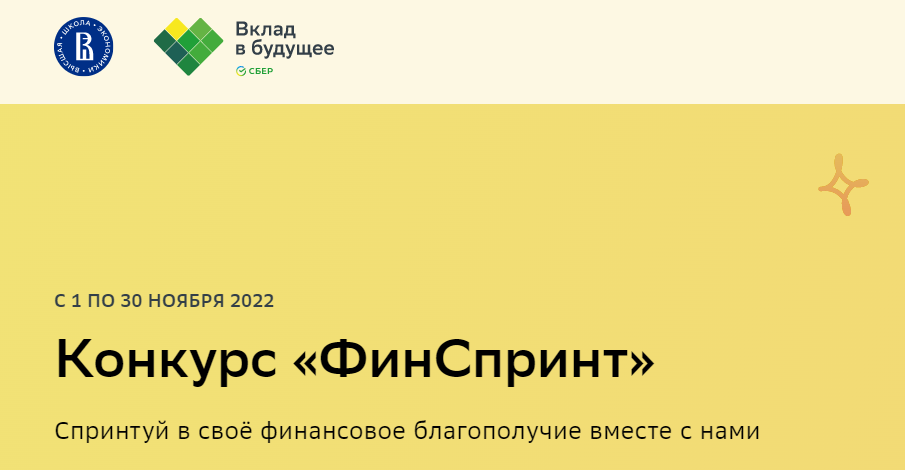 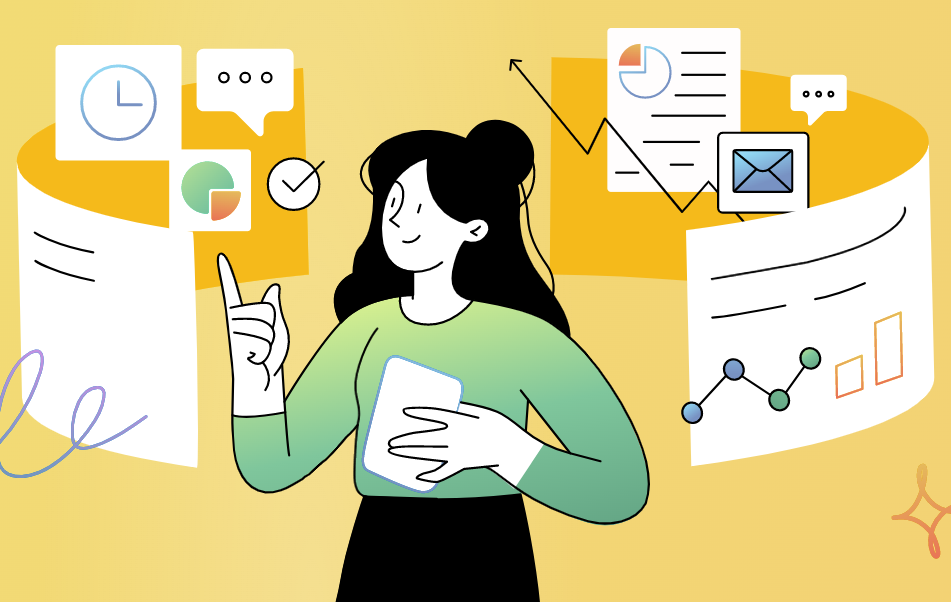 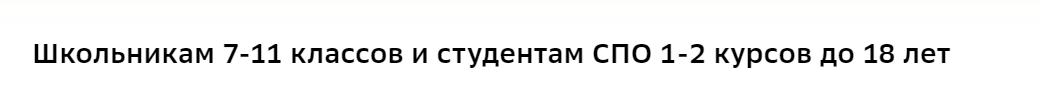 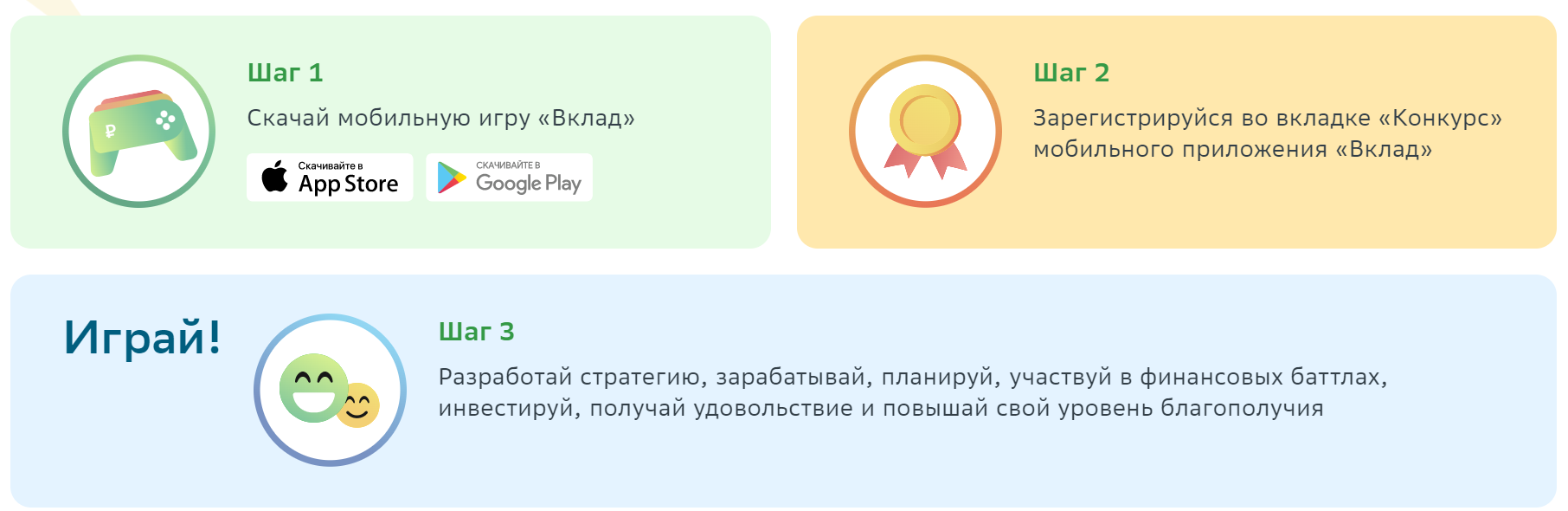 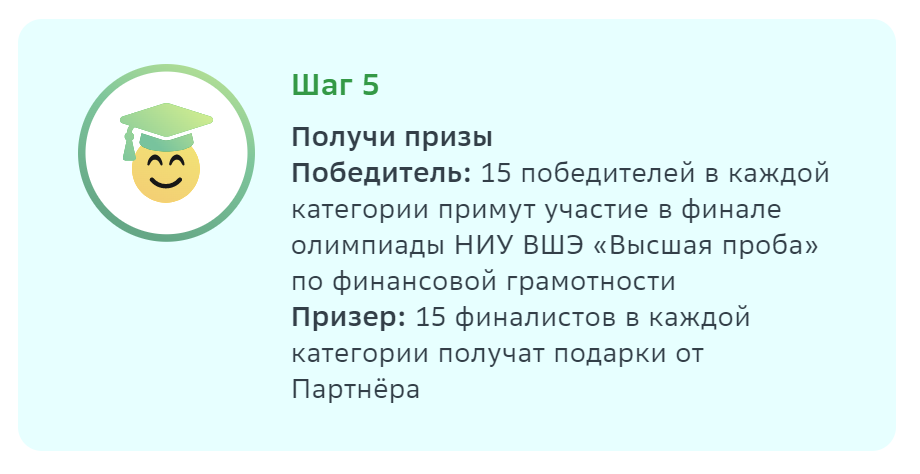 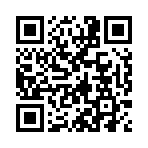 Я и мое Благополучие
Темы и связь с суб.благополучием
1
УМК – методическое пособие для педагогов, с содержанием занятий
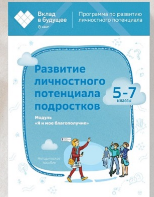 1 Мои потребности
2 Мои возможности
3 Ответственность перед собой
4 Ответственность за мир
5 Профессия
6 Этика труда
7 Как справиться с рисками
8 Стратегия прочности
9 Кибербезопасность
10 Продуктивность
11 Семья
12 Предприимчивость
13 Вклад в благополучие мира
14 Человек в мире будущего
удовлетворение базовых 
психологических потребностей - автономность, связанность, компетентность
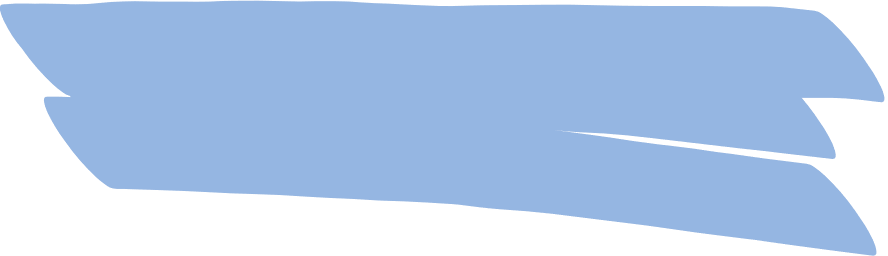 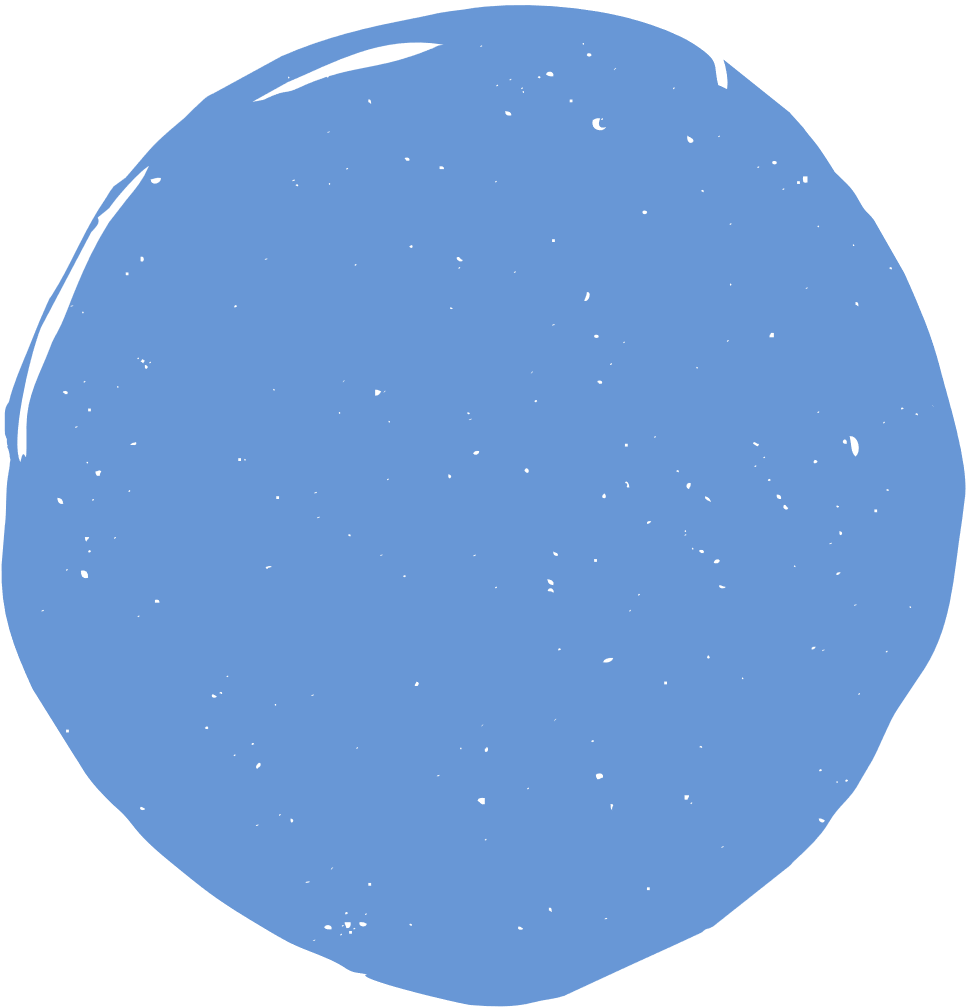 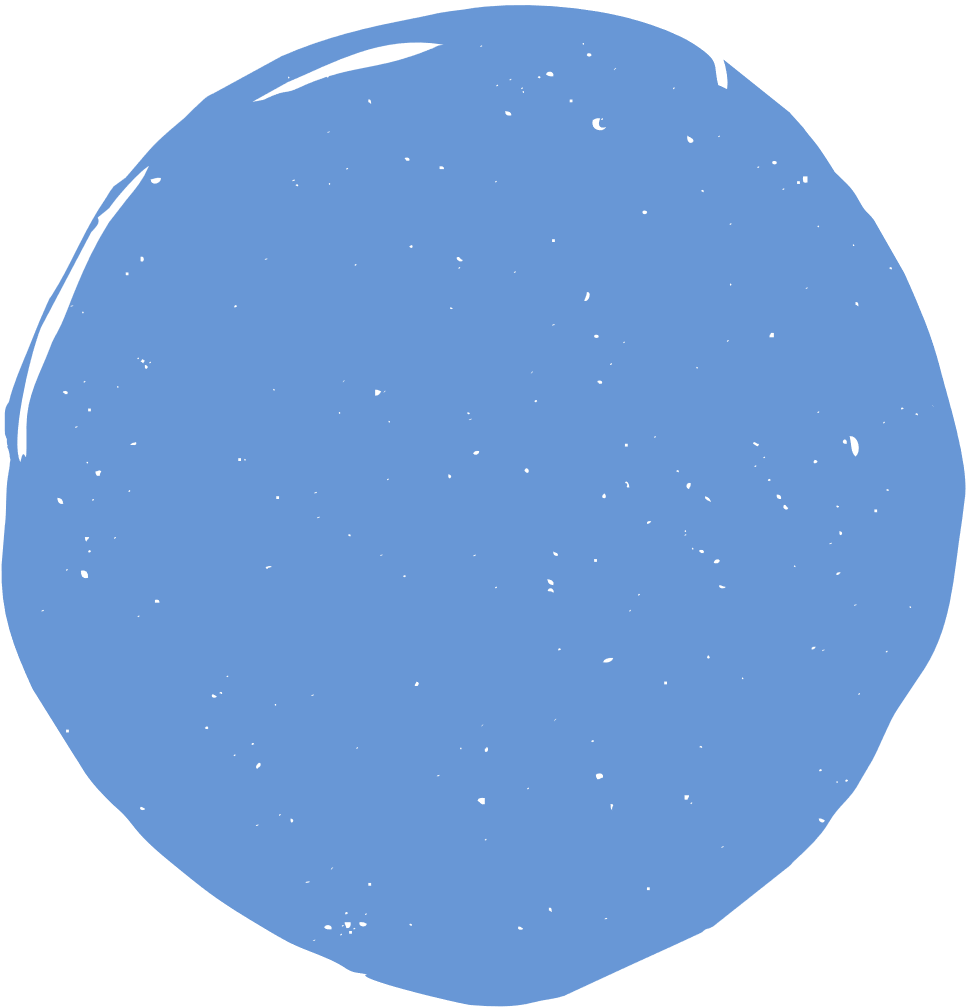 Игры, дебаты, сессии дизайн-мышления, квест, игровые рефлексии, мозговые штурмы, вертушки, спиддейтинг, работа в группах и работа в парах, анализ видеороликов
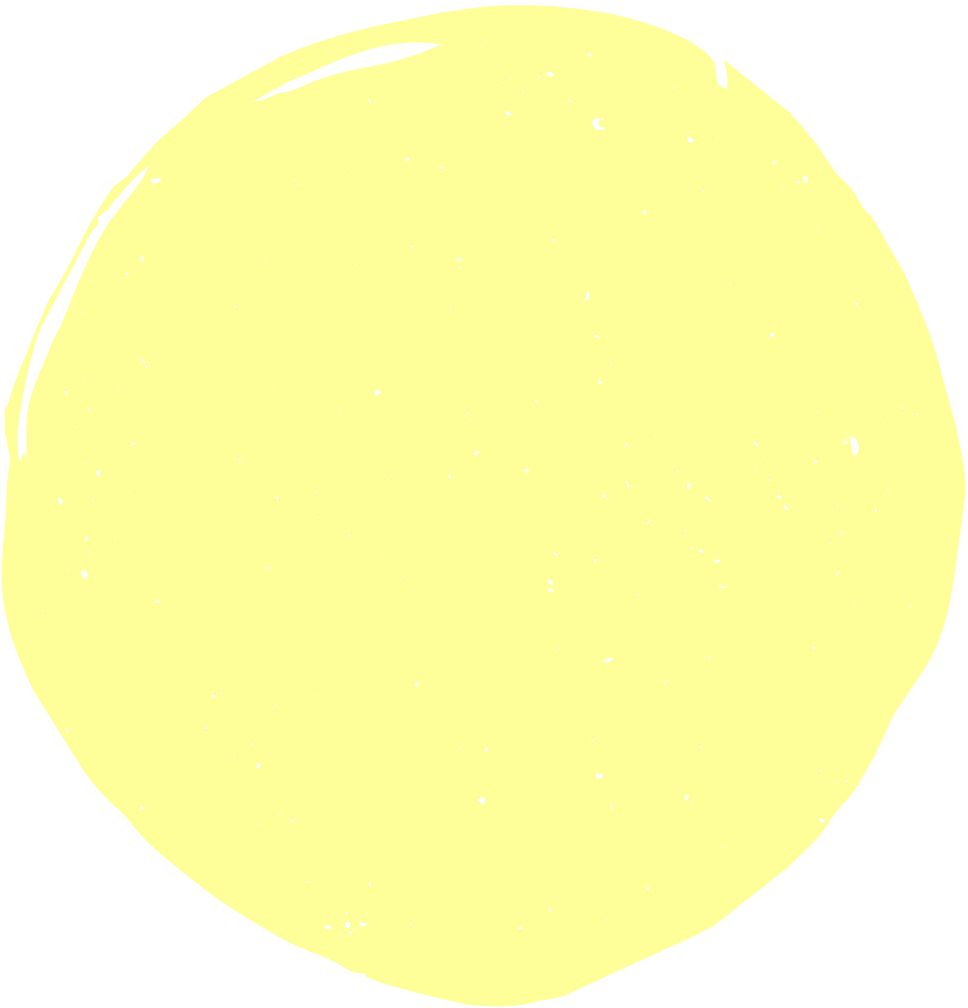 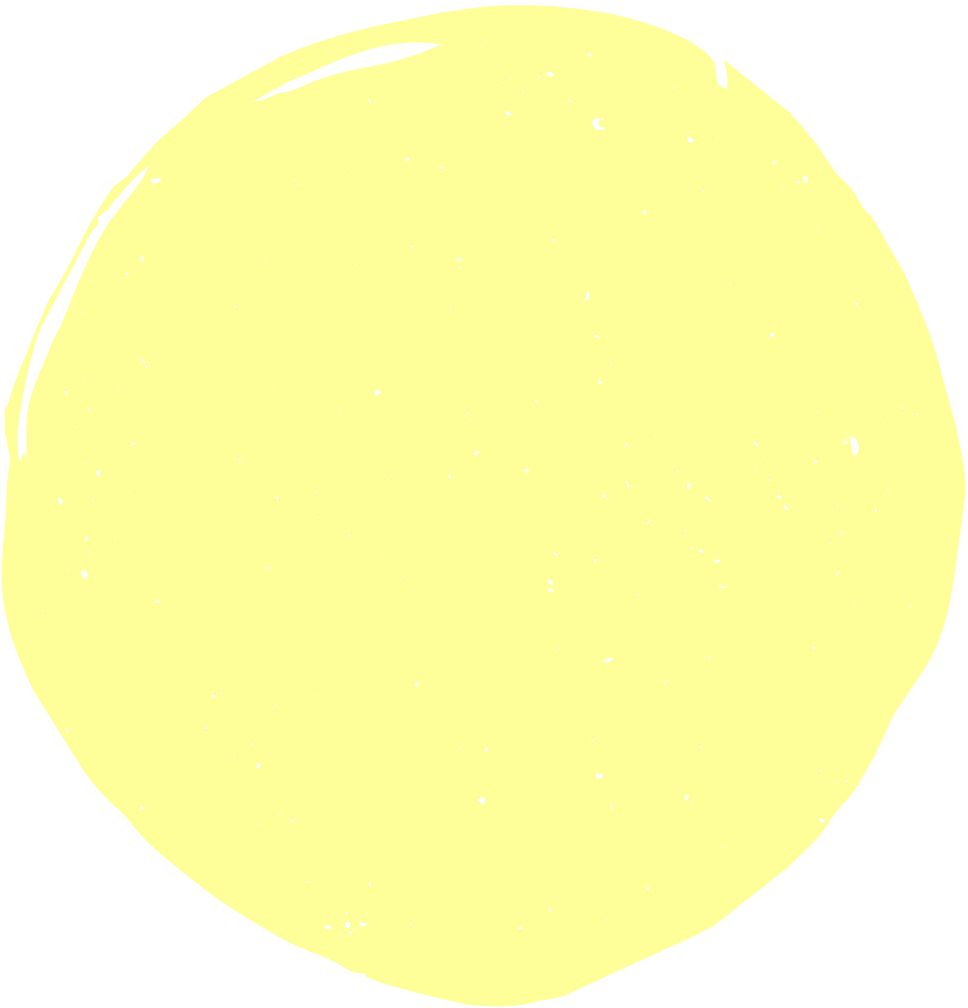 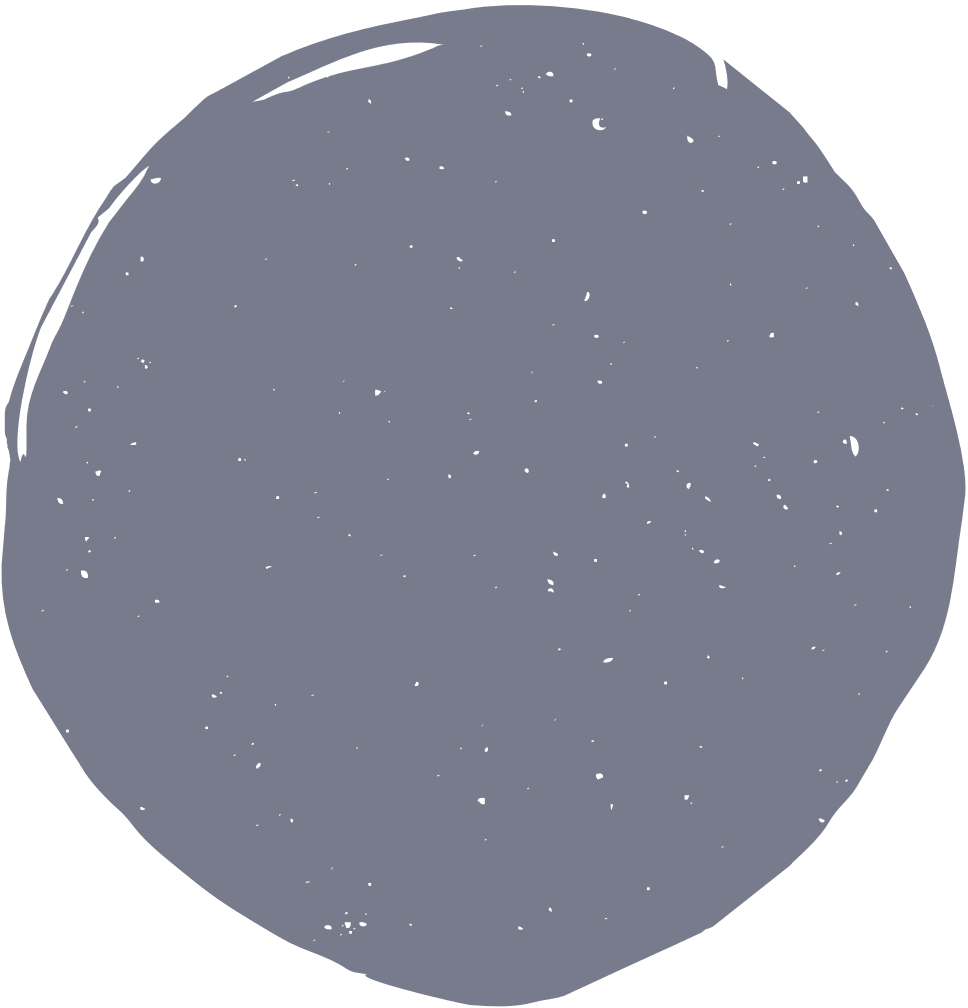 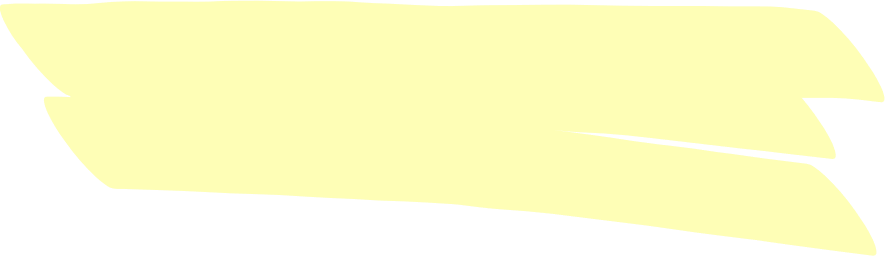 осознание уровня 
достаточности
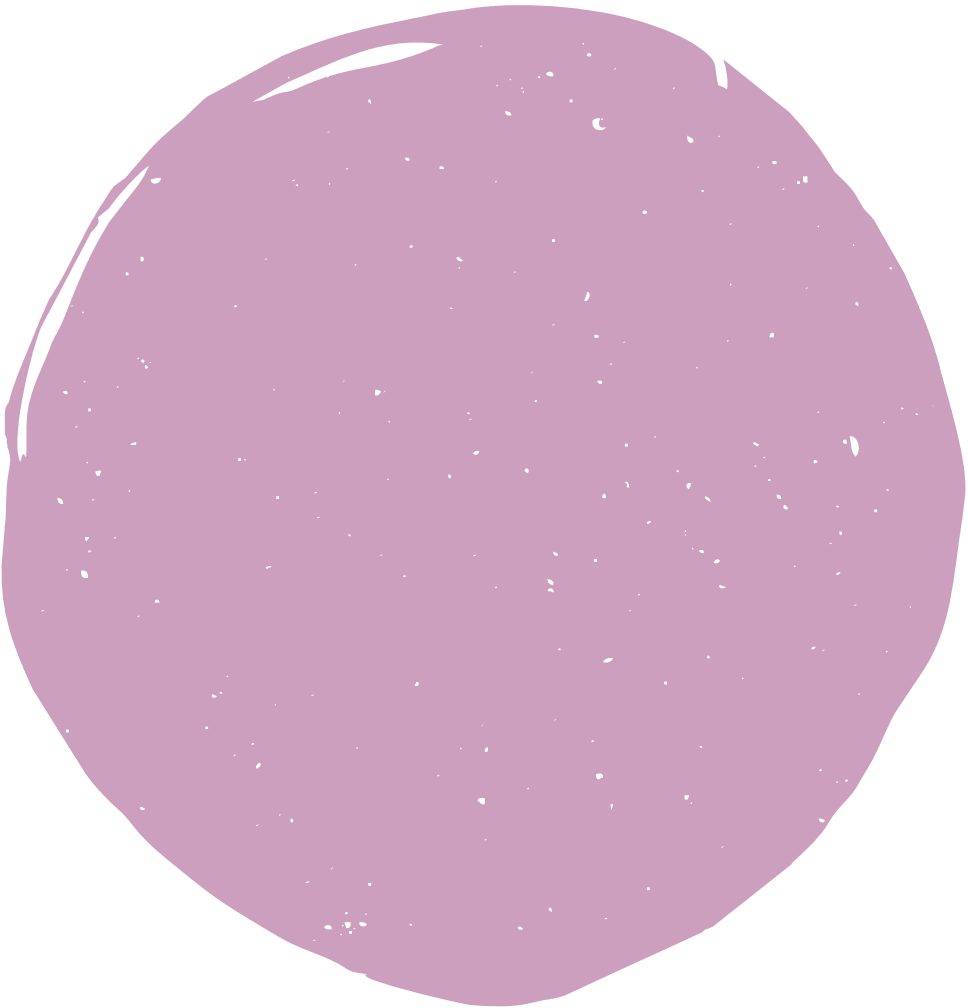 2
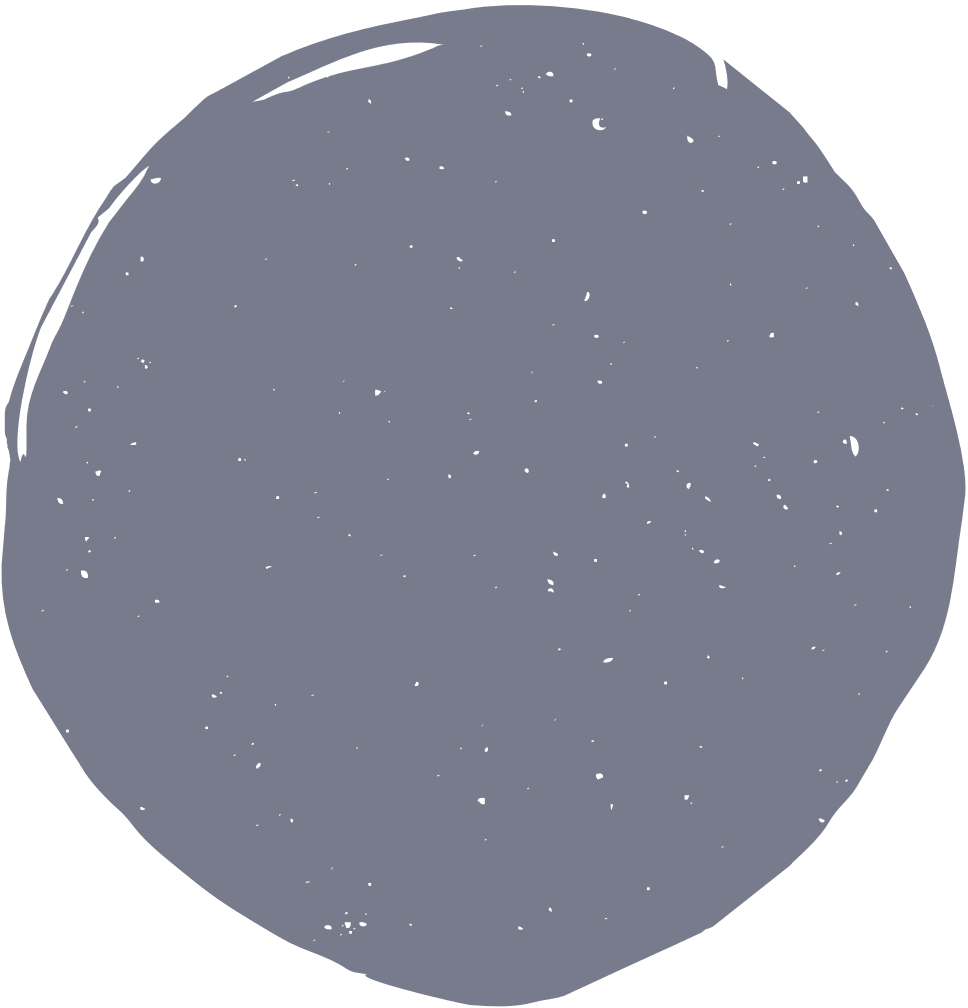 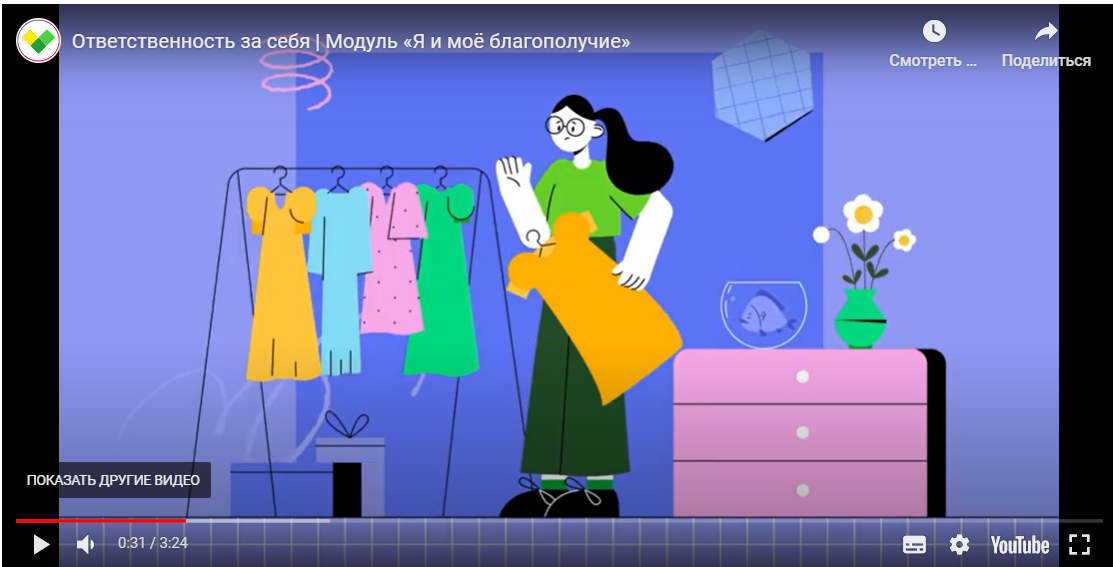 Видеоролики – к каждому занятию по всем темам (вместо начала занятия или как самостоятельный продукт)
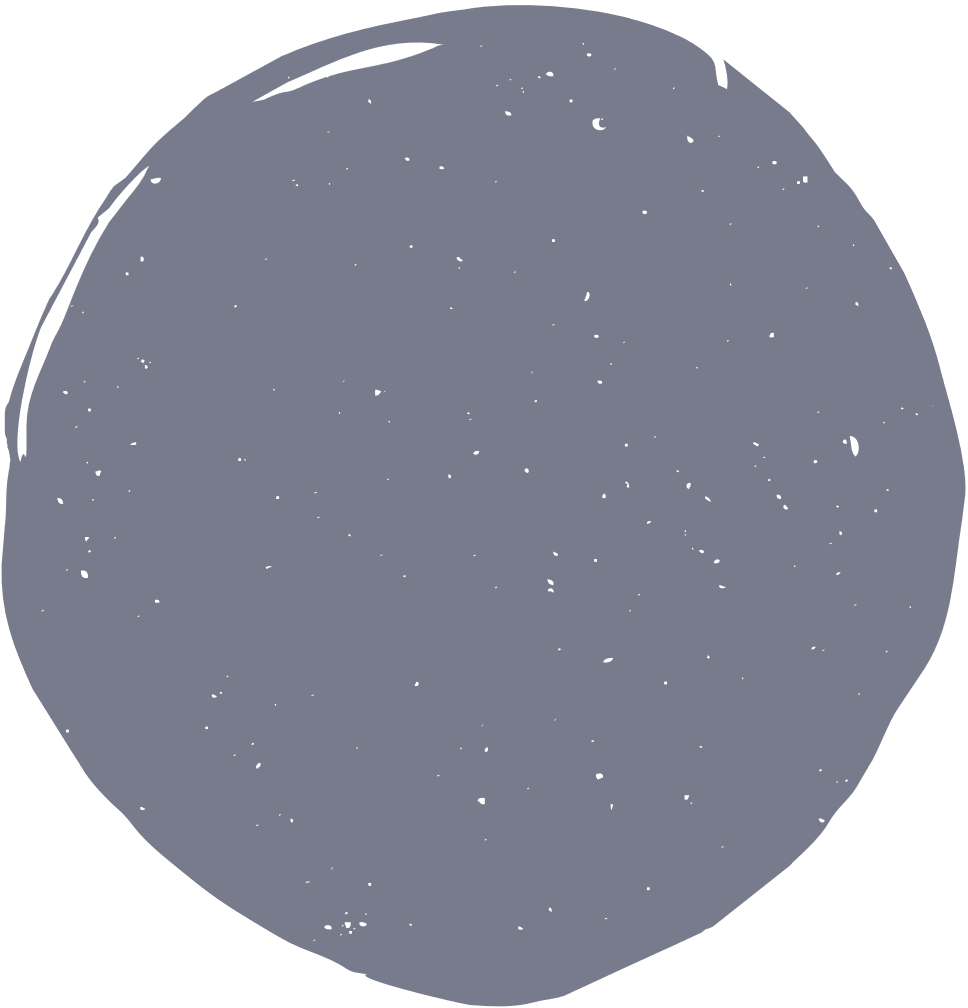 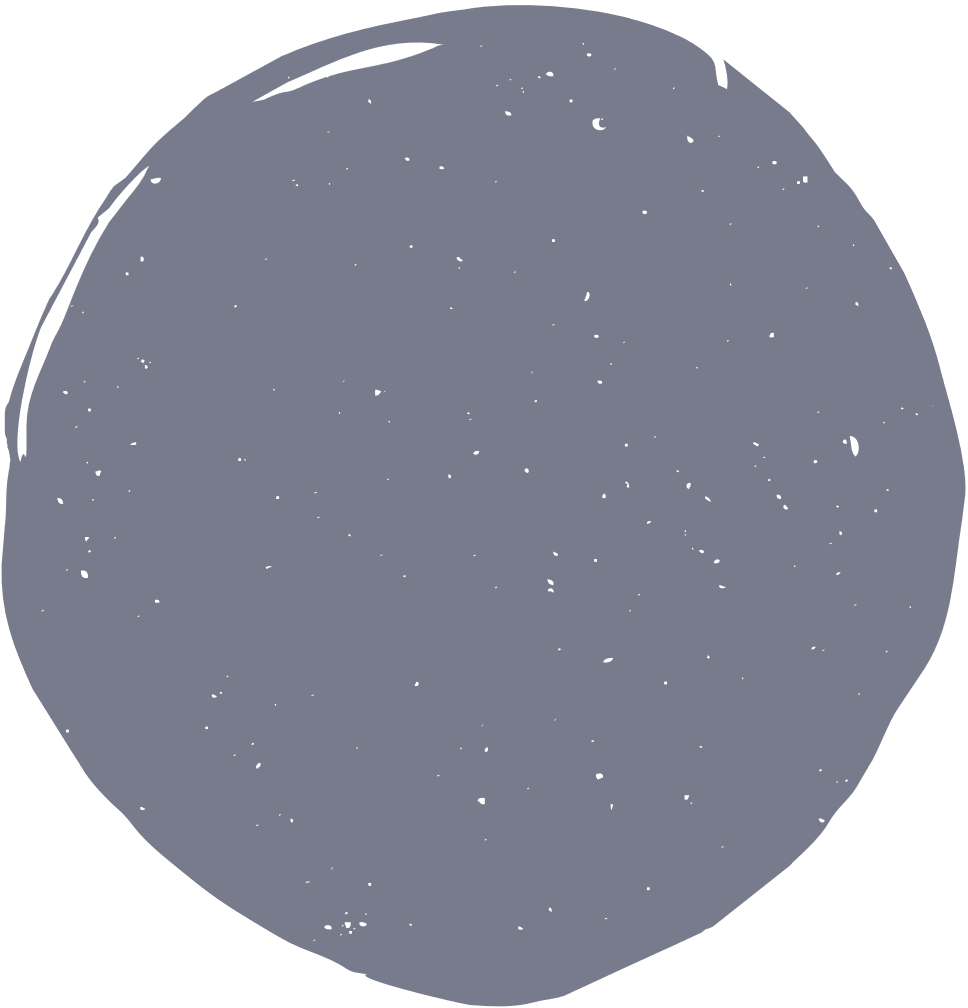 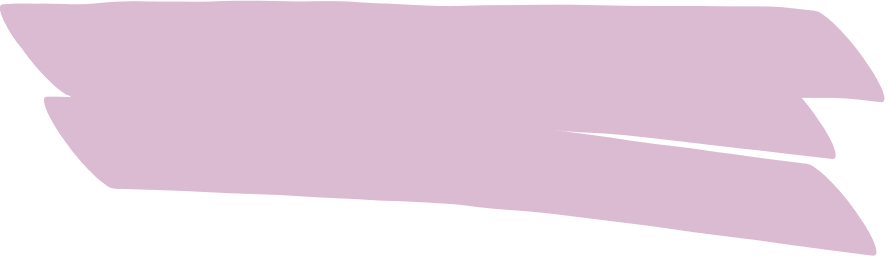 благотворительность 
и помощь
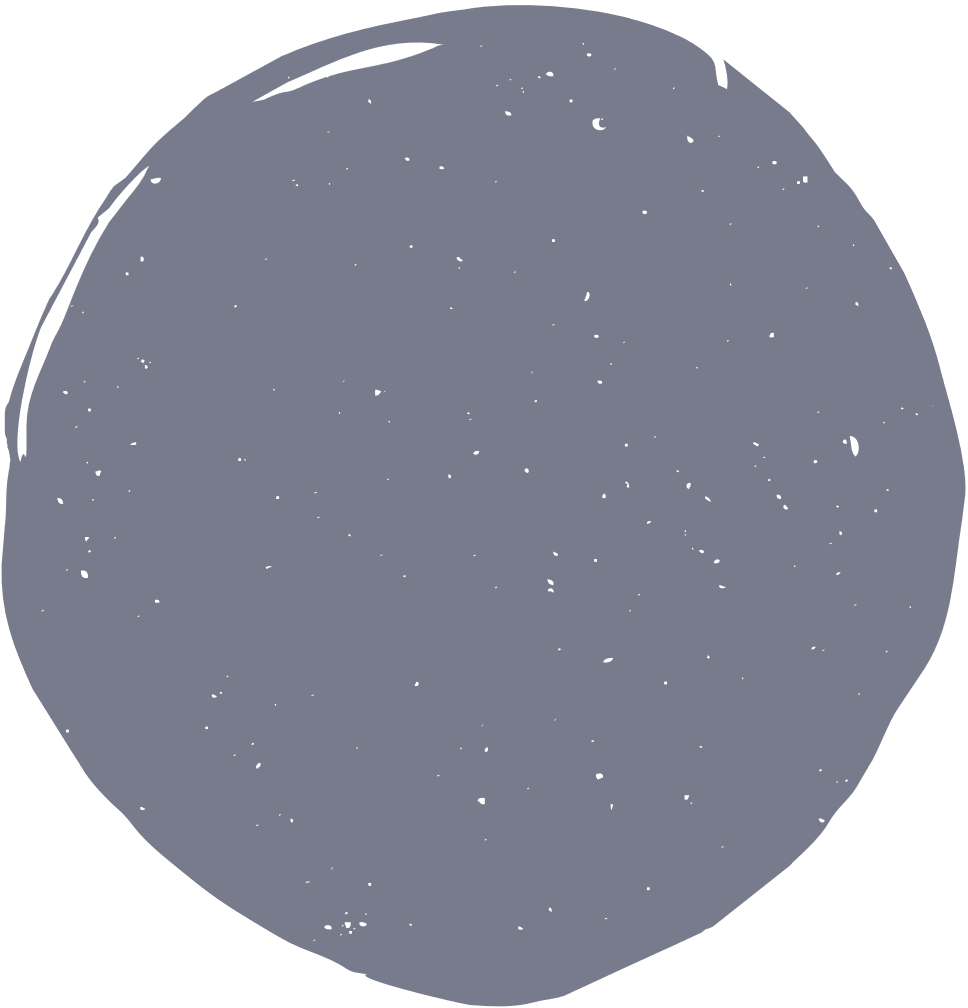 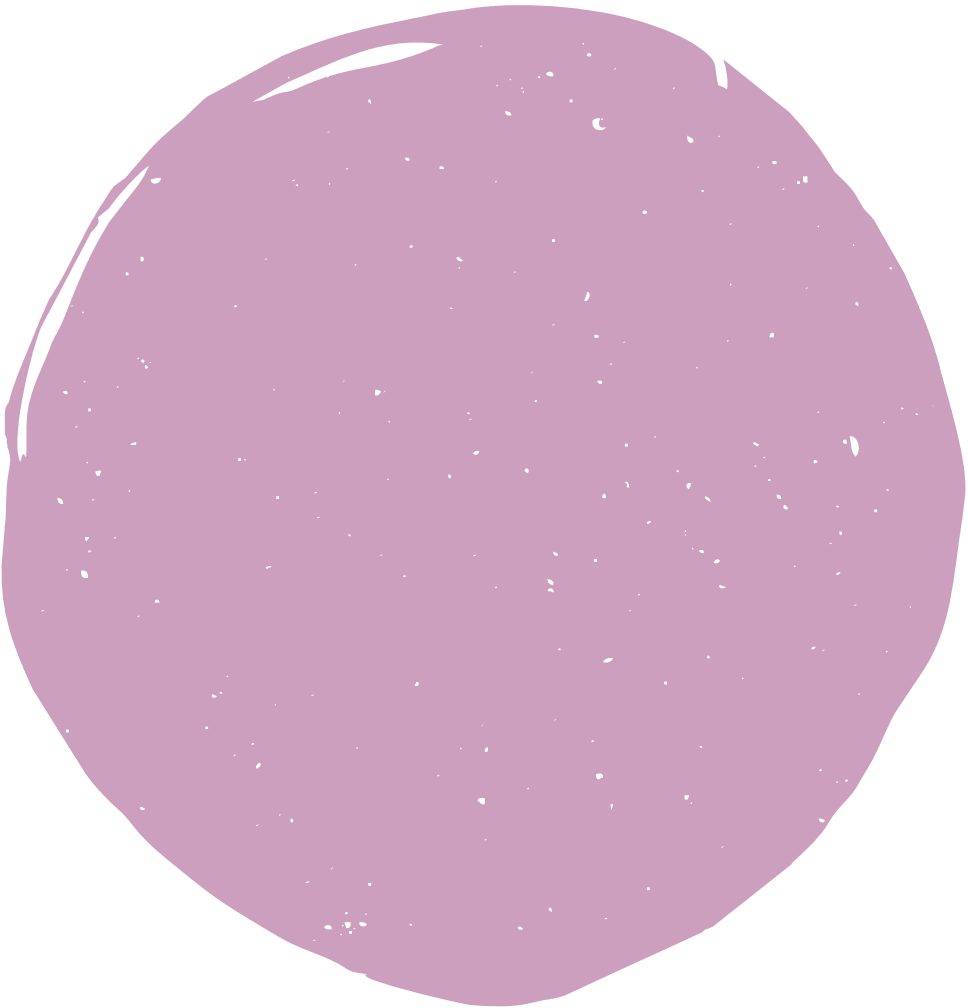 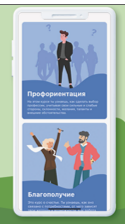 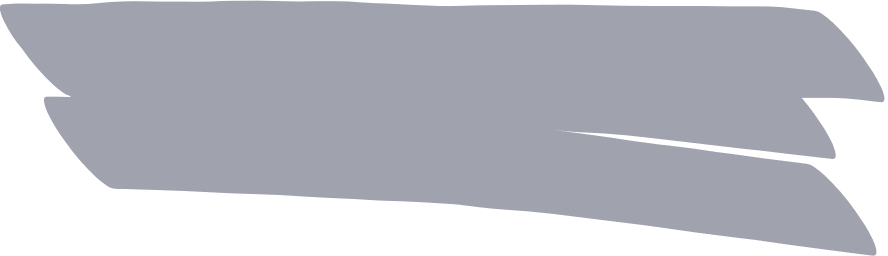 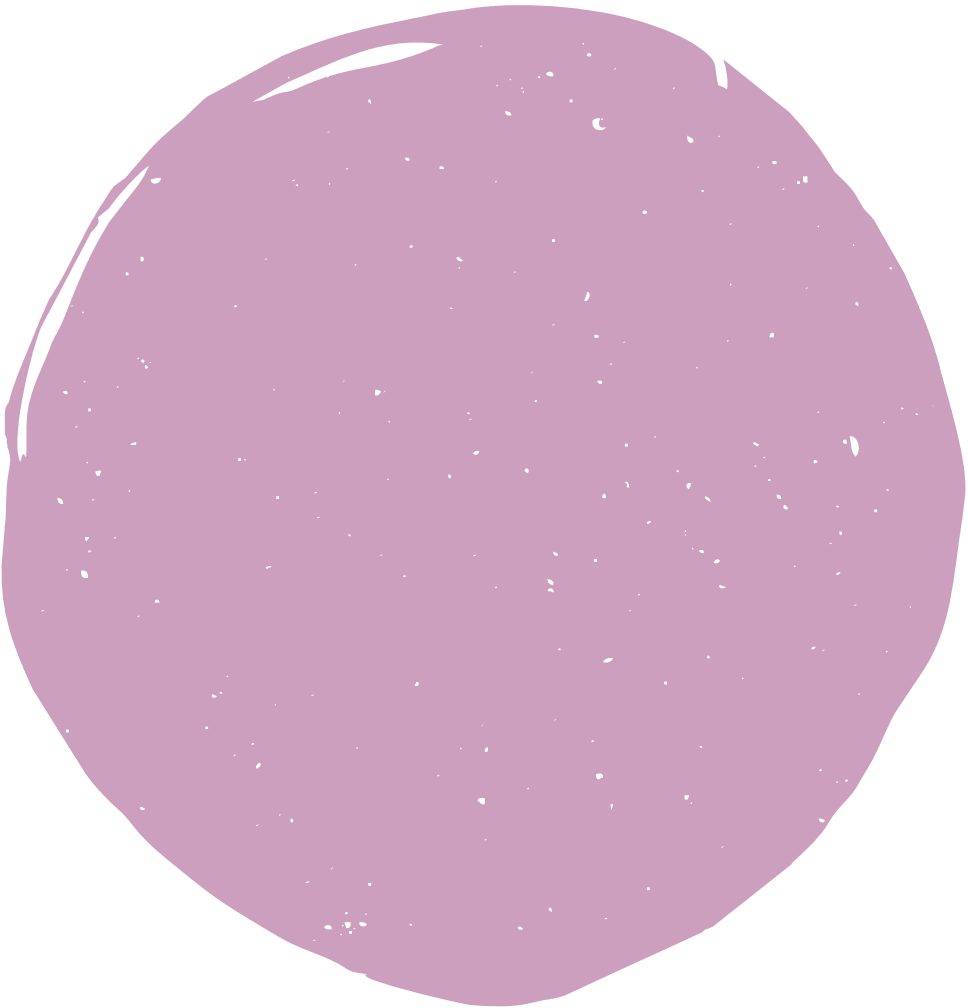 3
самостоятельность выбора
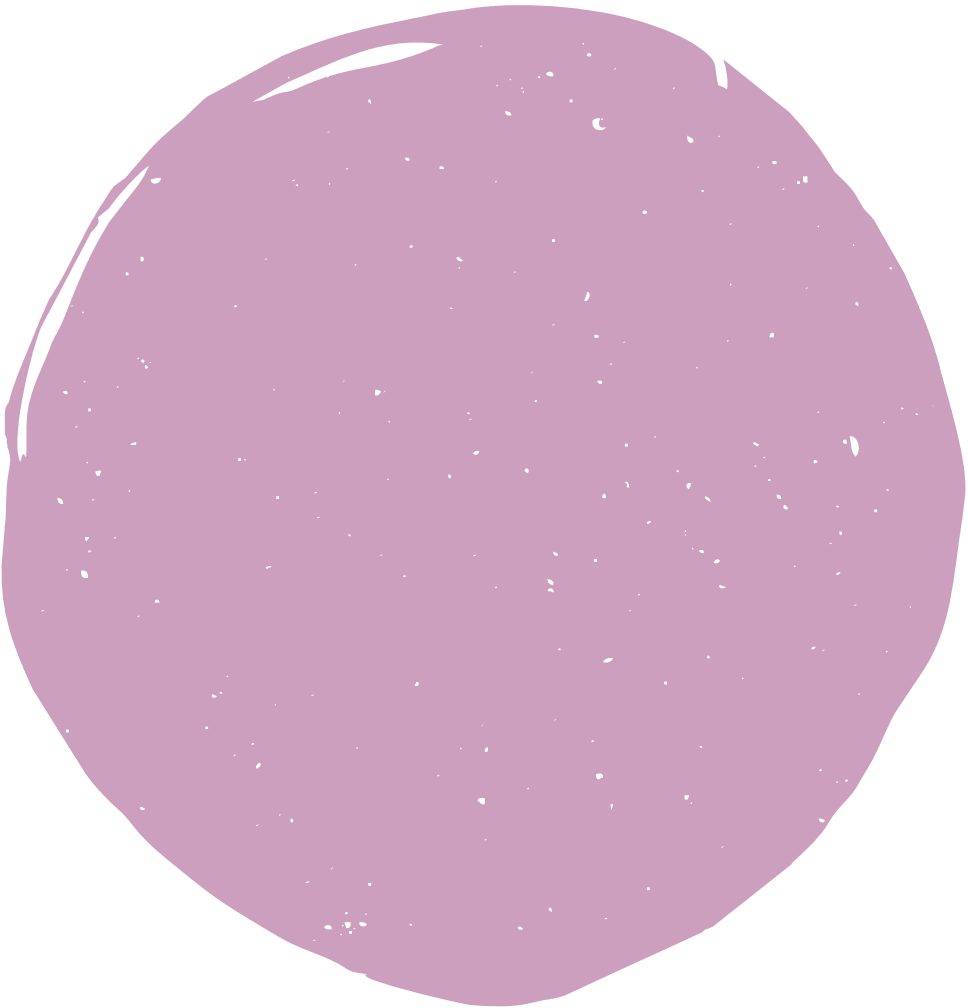 Мобильное приложение «Мой выбор» - 3 модуля для самостоятельного прохождения подростками
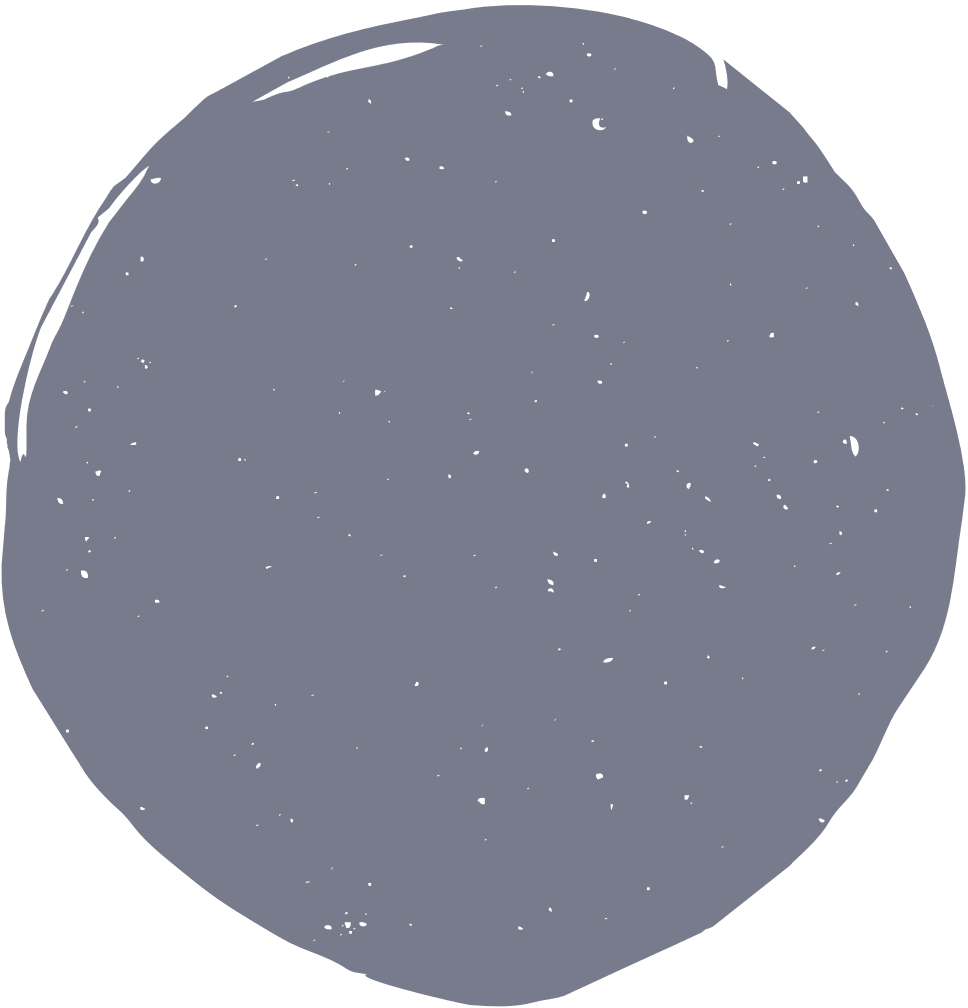 https://vbudushee.ru/library/modul-ya-i-moye-blagopoluchie-umk-rlp-podrostkov/
5
Благополучие – СУБЬЕКТИВНАЯ ОЦЕНКА УРОВНЯ СЧАСТЬЯ
Субъективное благополучие* =
удовлетворенность жизнью** 
+ 
эмоциональное равновесие 
(позитивные - негативные эмоции)
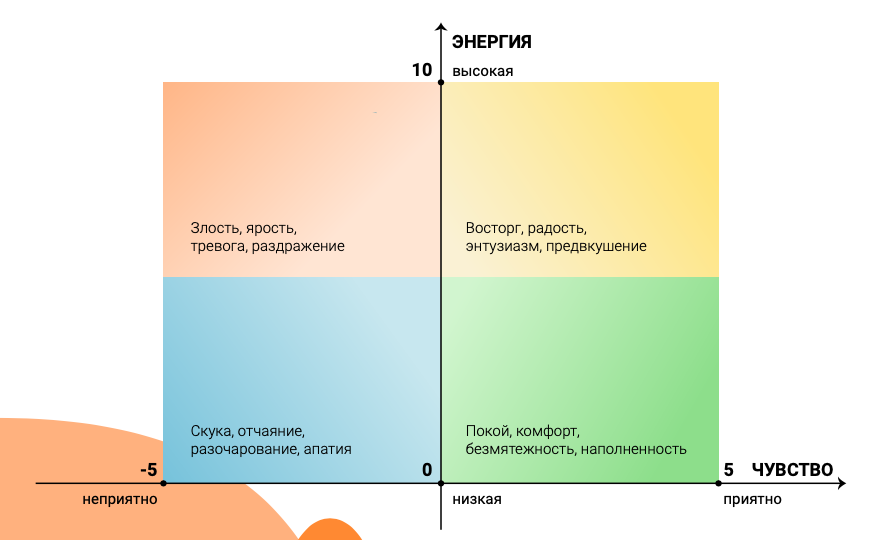 *субъективное благополучие=счастье (Э. Динер)
**УЖ - по шкале от 1 до 10
От чего зависит счастье?
Предикторы благополучия человека по всему миру:

Друзья, на которых можно рассчитывать

Уровень дохода

Свобода выбирать собственную жизнь

Благотворительная деятельность: человек отдает время, деньги, помощь людям

Наличие близких отношений
КОЛЕСО ЖИЗНЕННОГО БАЛАНСА
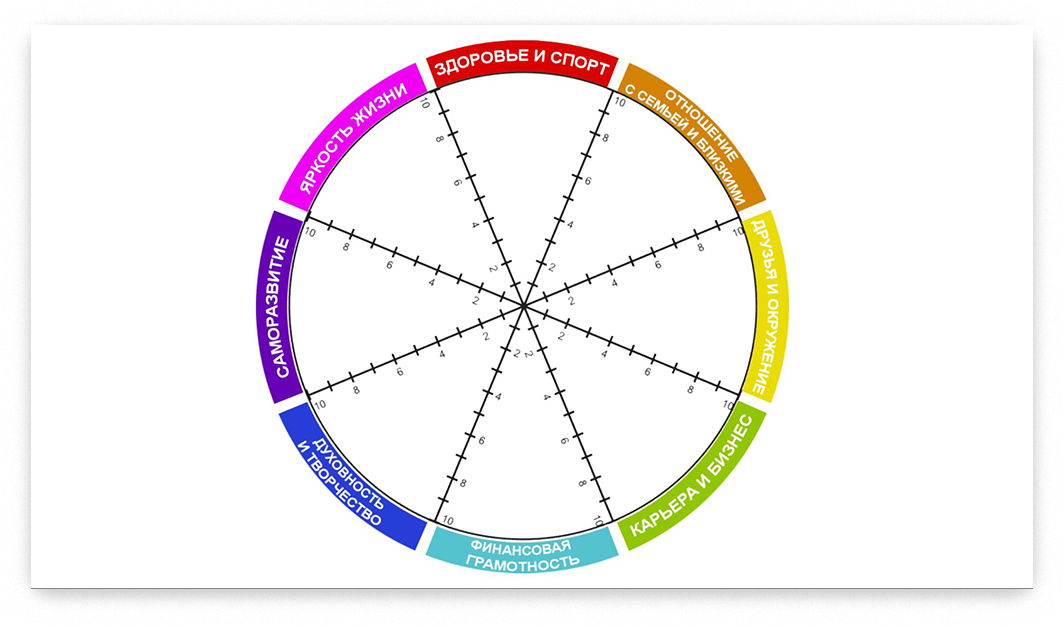 Природа желаний
Хочешь завести поросенка как домашнее животное?
Потребности:
В познании
В гармонии и красоте
В одобрении окружающих
В любви
В оригинальности
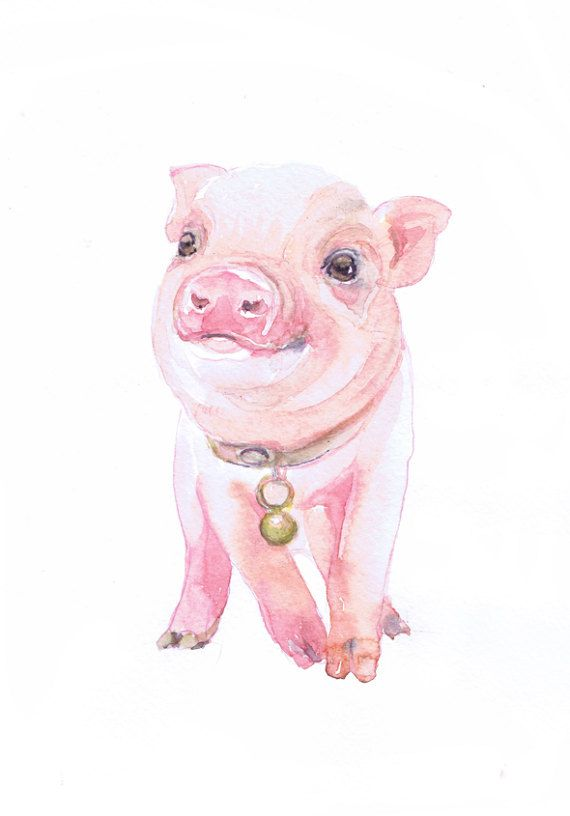 «Мой выбор» (5/8)
Мобильное приложение по Благополучию для подростков
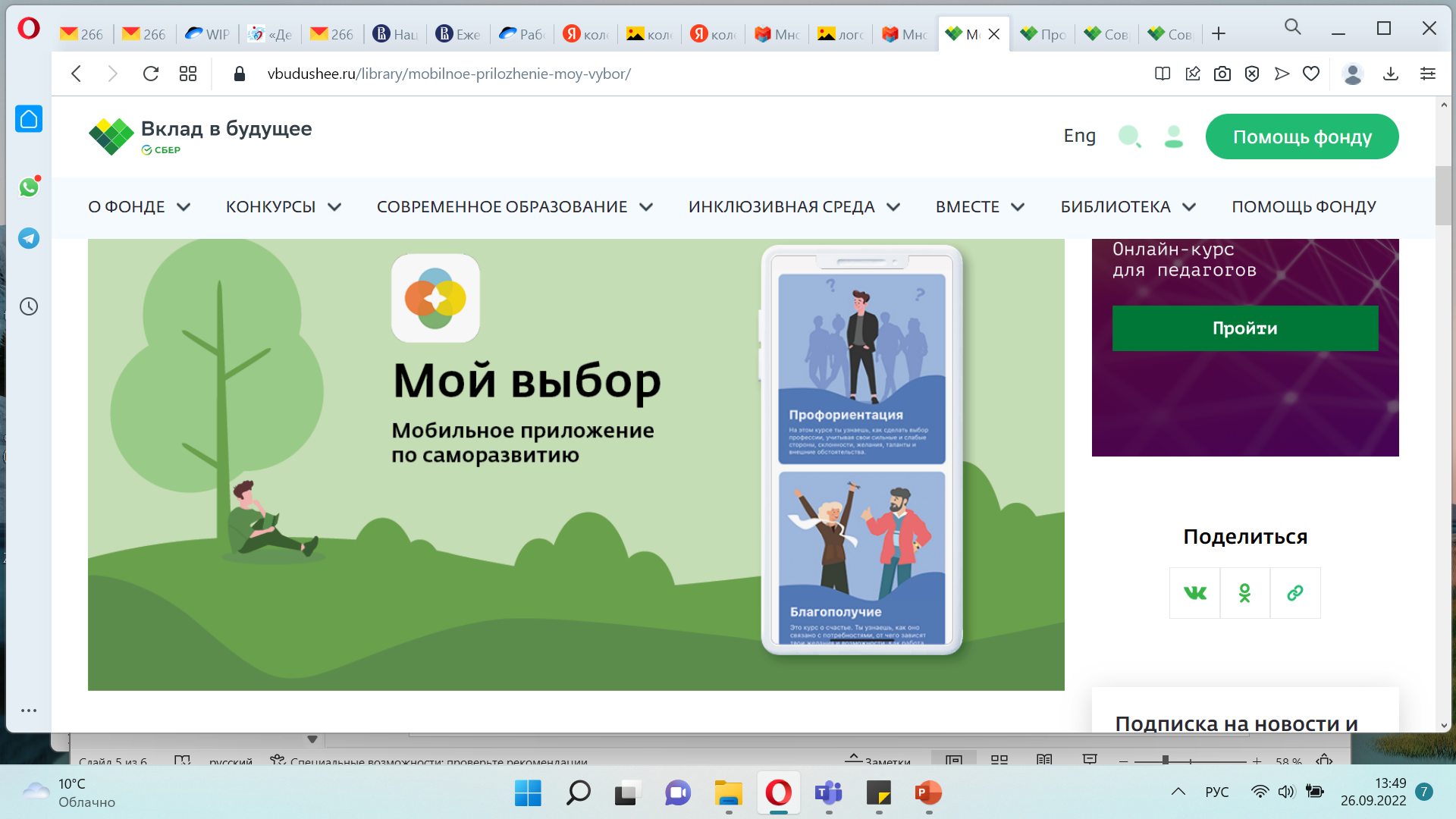 Приложение состоит из 3 модулей по теме Благополучие, часть тем из которых сформулированы в формате google-запросов и ориентированы на насущные потребности старших подростков. 
БЛАГОПОЛУЧИЕ. ФИНАНСОВАЯ ГРАМОТНОСТЬ. 
МОДУЛЬ СОСТОИТ ТЕМ: 
Почему мы живем в мире с множеством неизвестных
Как быть в рискованных ситуациях
Как распоряжаться деньгами
Как научиться стратегиям прочности


Ссылки для скачивания на мобильные устройства:
Для ios – https://apps.apple.com/ru/app/мой-выбор/id1519015783?l=en 

Для android - https://play.google.com/store/apps/detailsid=ru.vbudushee.prof.guide.android&hl=ru
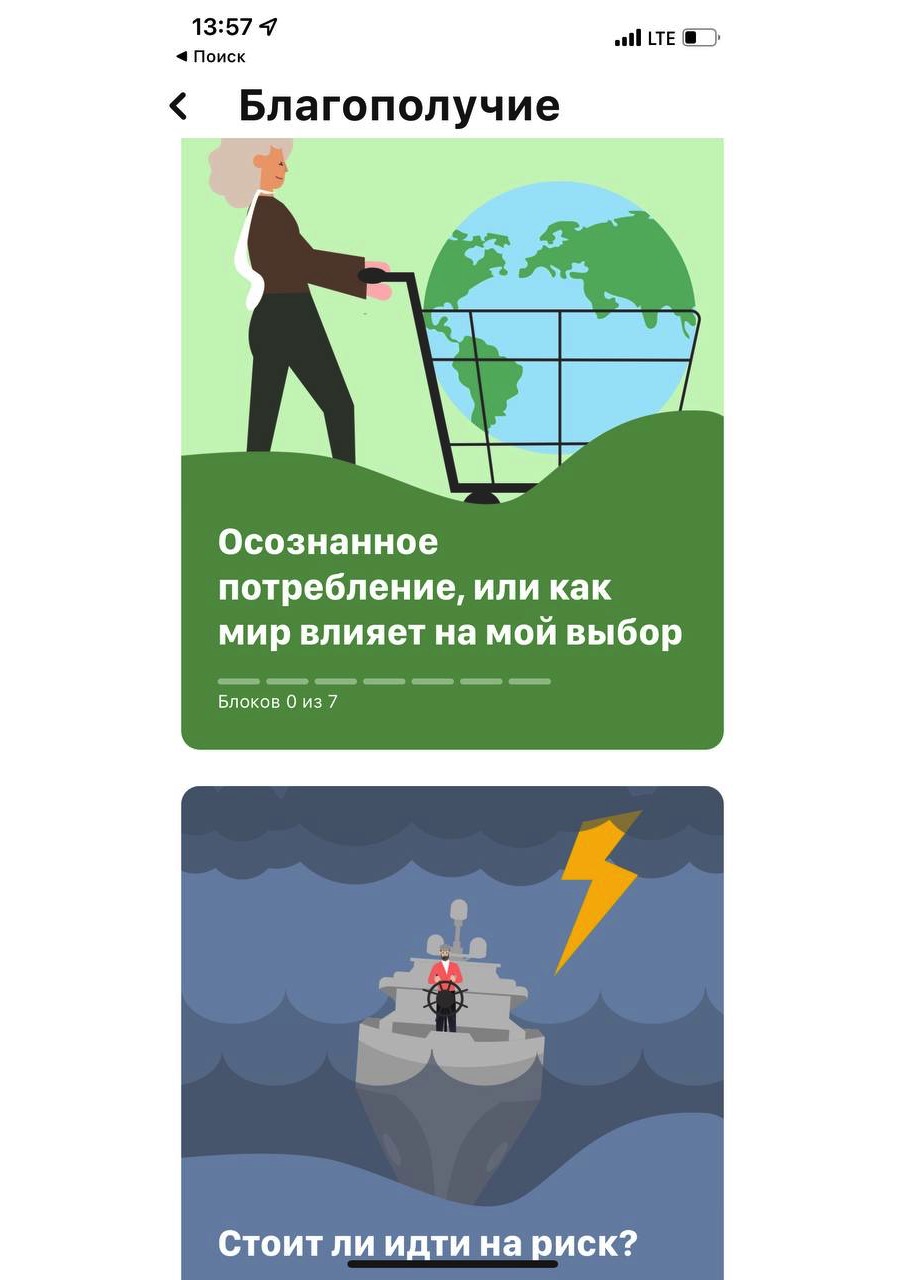 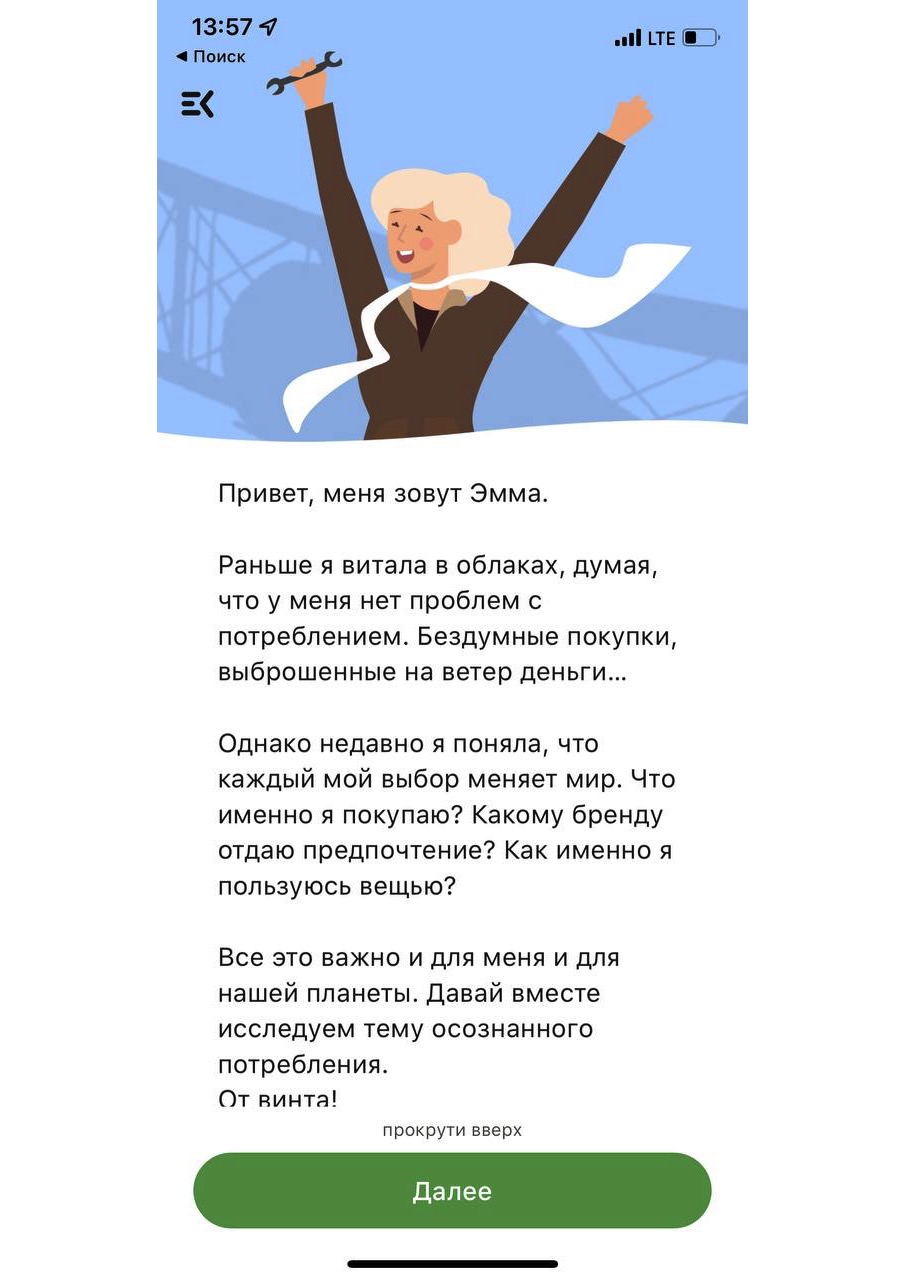 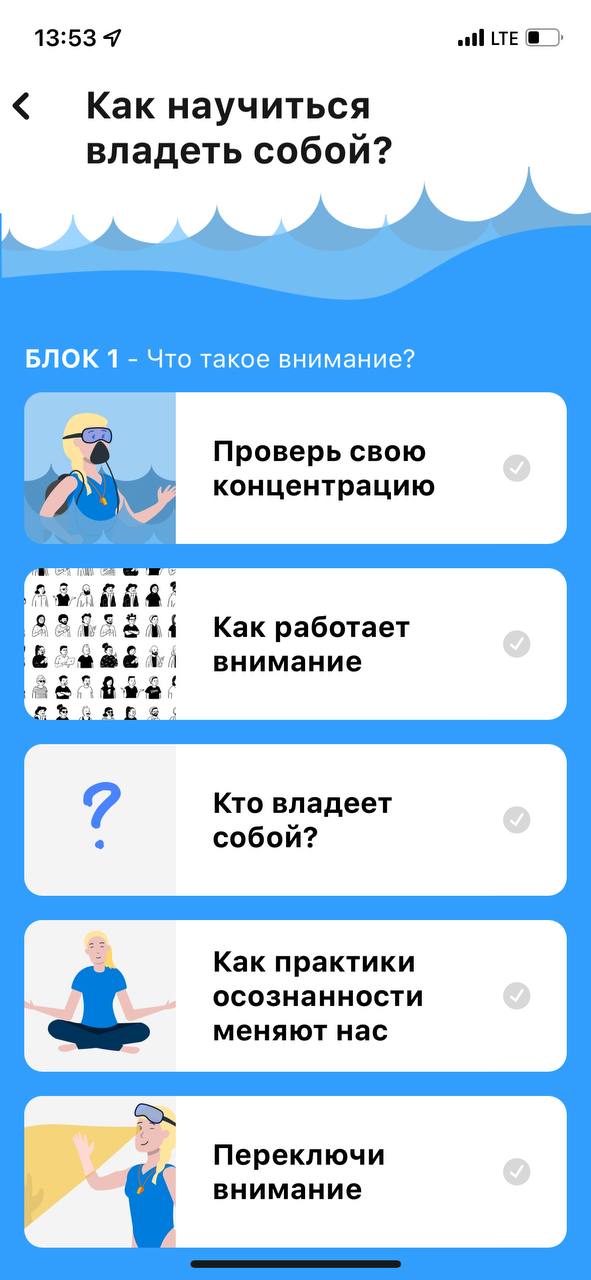 10
Мой выбор
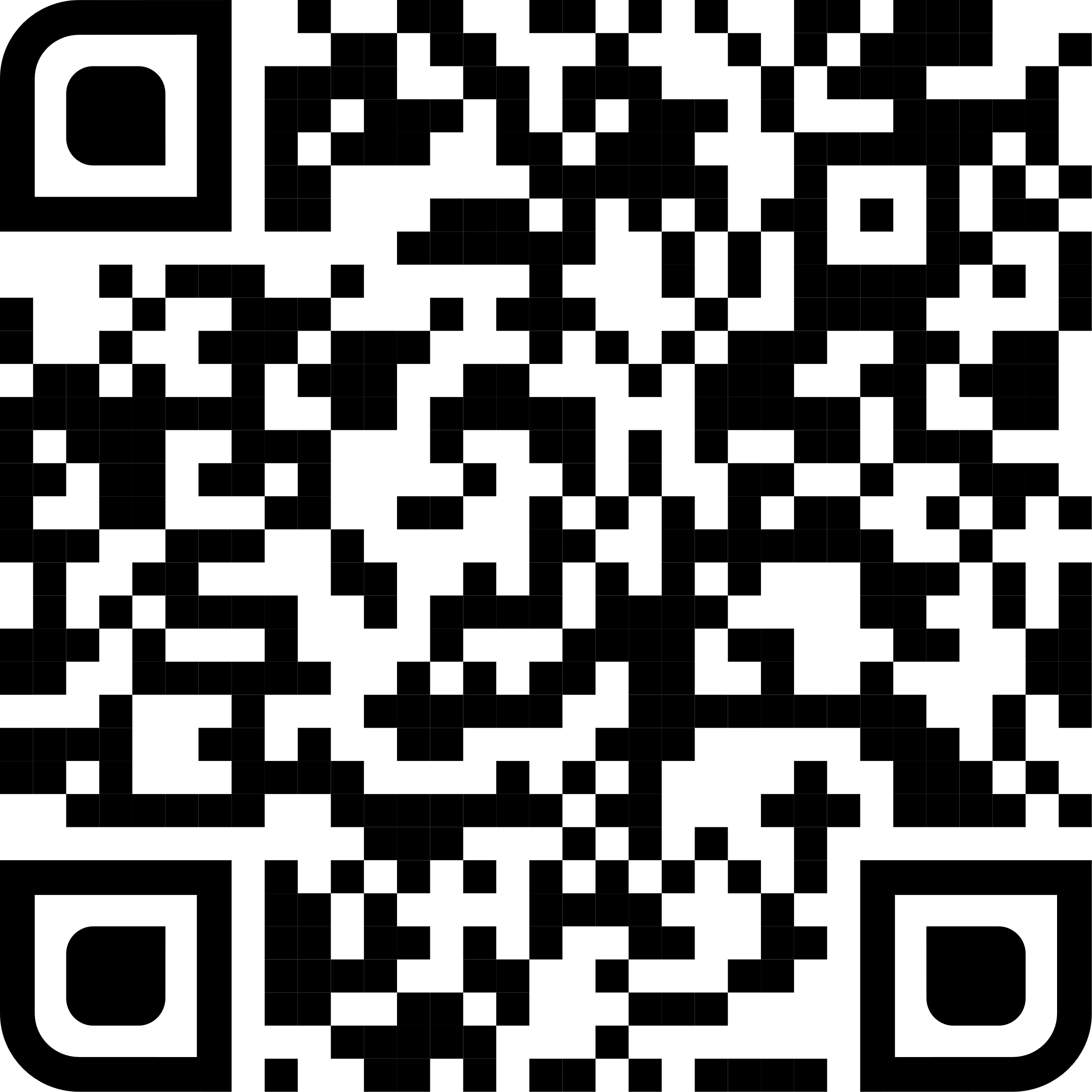 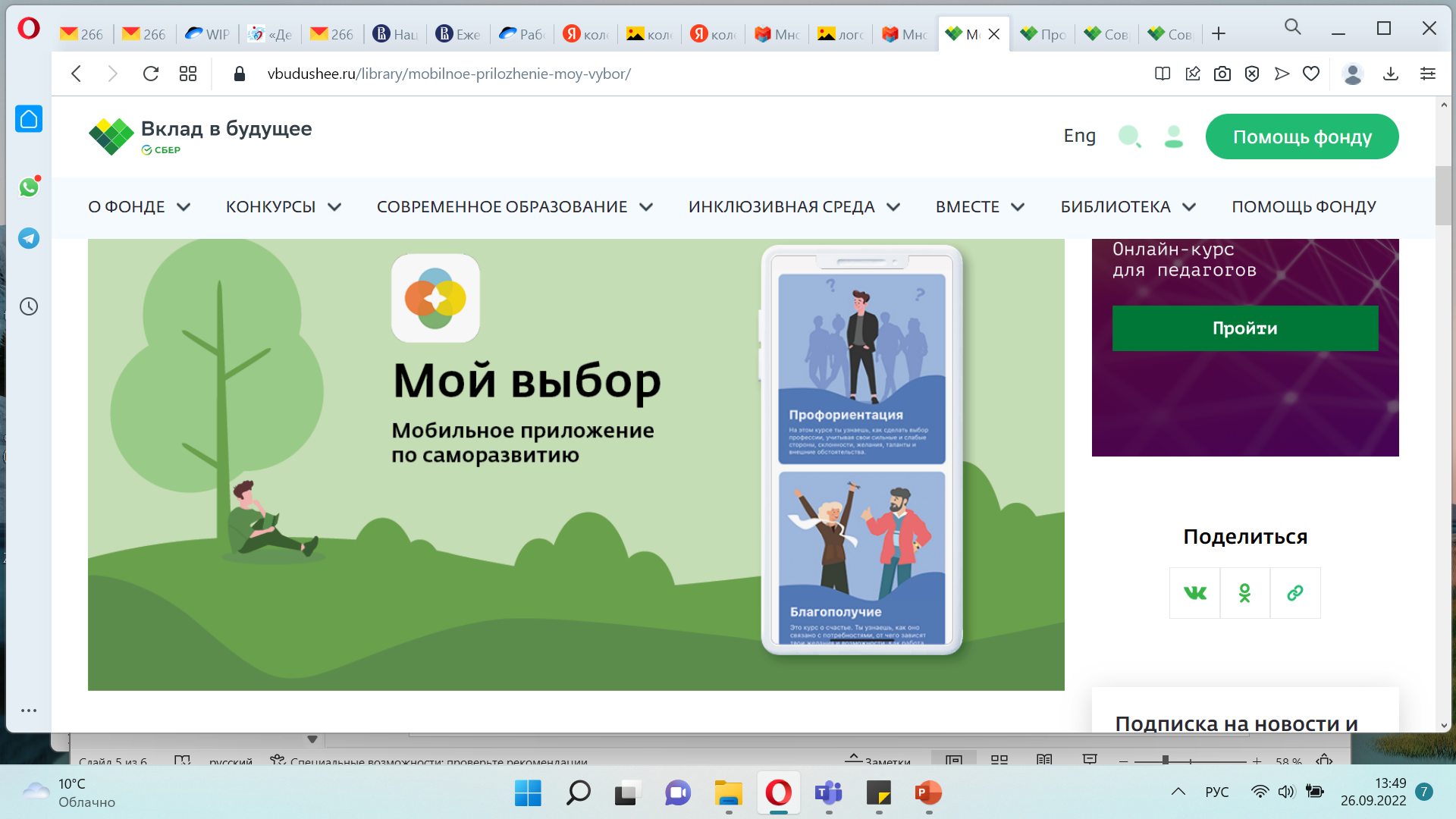 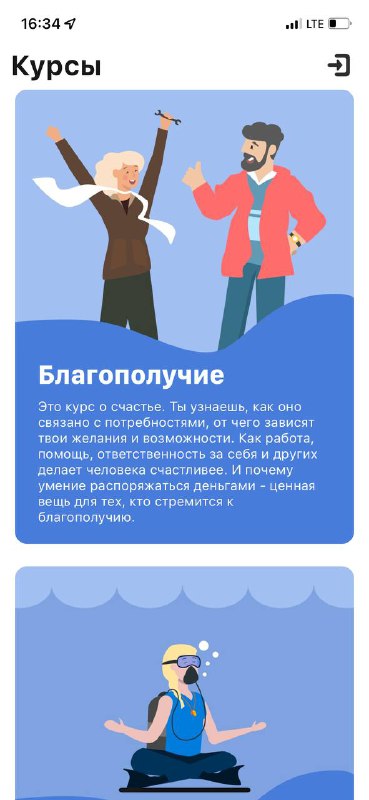 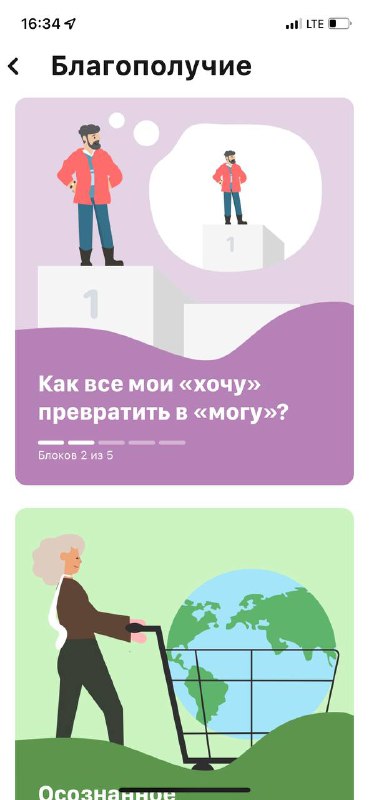 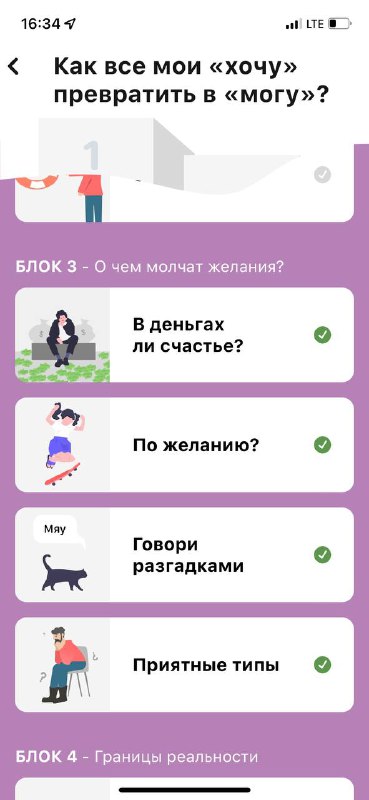 потребности
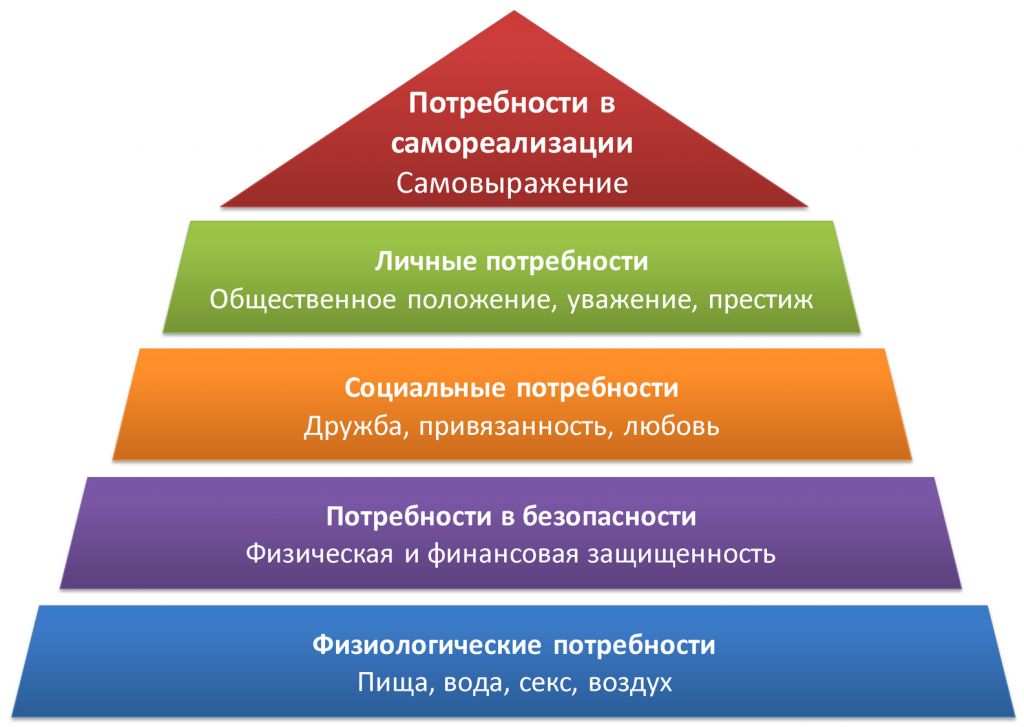 Вторичные, 
Психологические
Первичные, 
физиологические
Иерархия А. Маслоу
Инструменты удовлетворения потребностей
Базовые
Психологические
деятельность и преодоление трудностей
пассивные удовольствия
физиологические
самосохранения
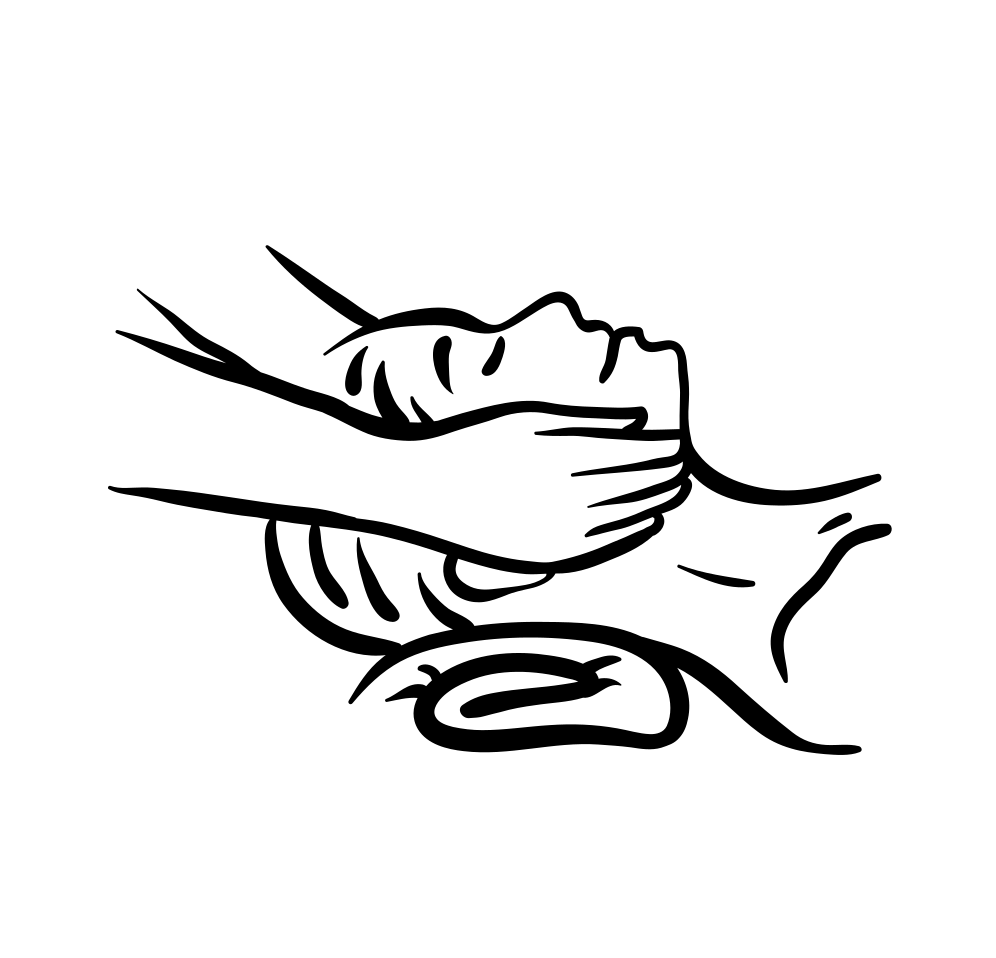 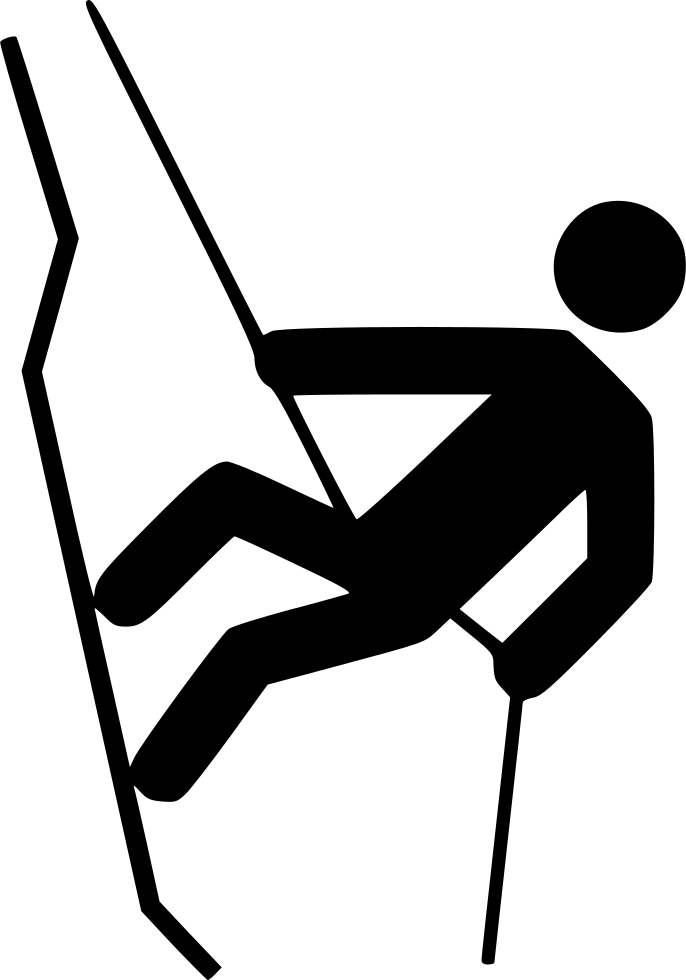 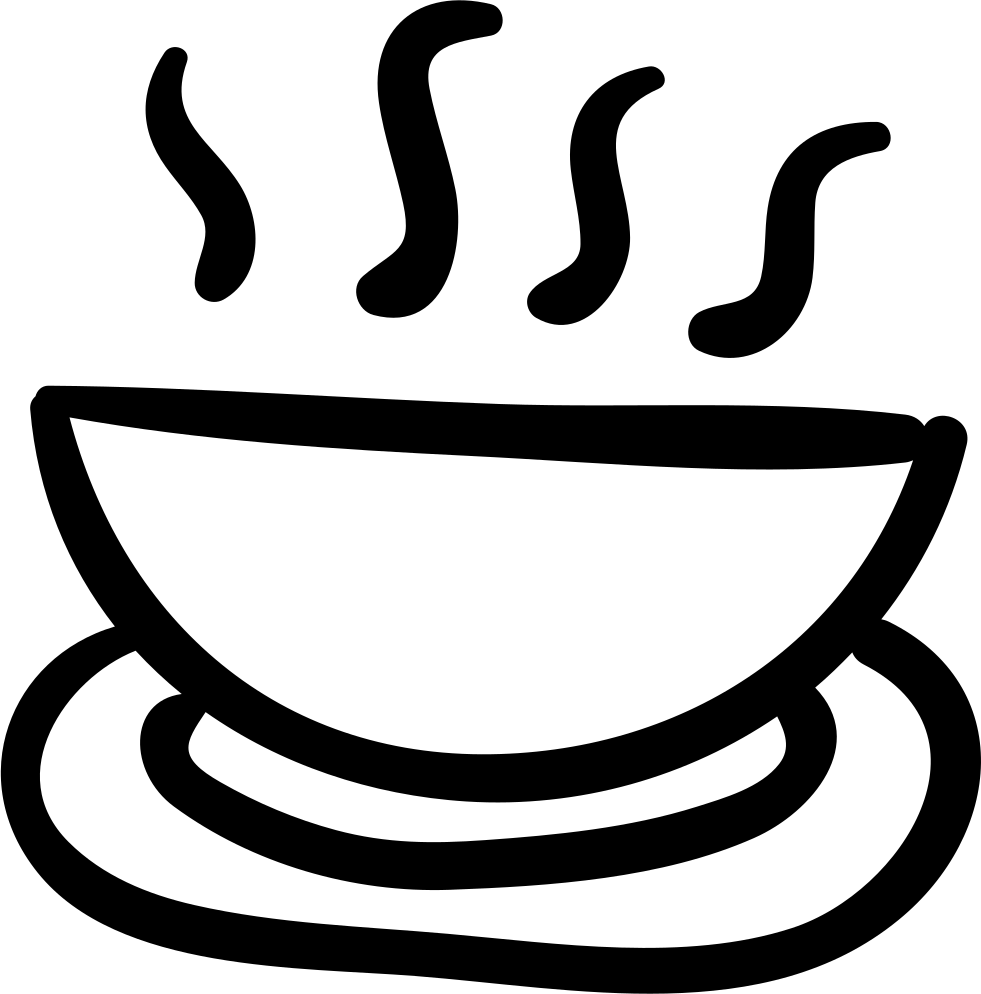 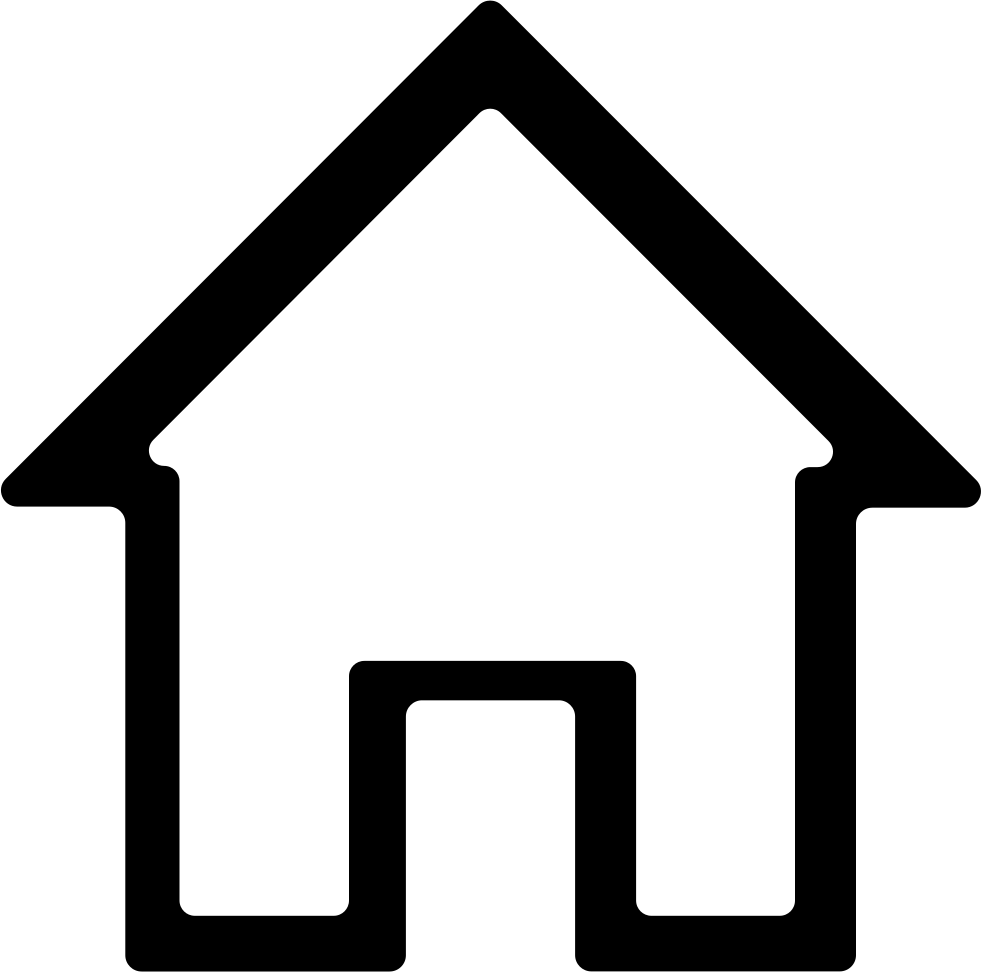 саморазвитие

скрытые возможности
планирование бюджета

стабильный доход
Cкрытые возможности
Проблема=Возможности
планирование
Психологические
Базовые
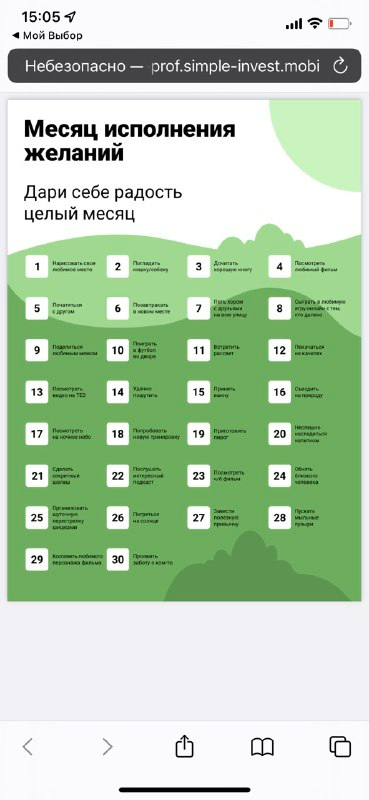 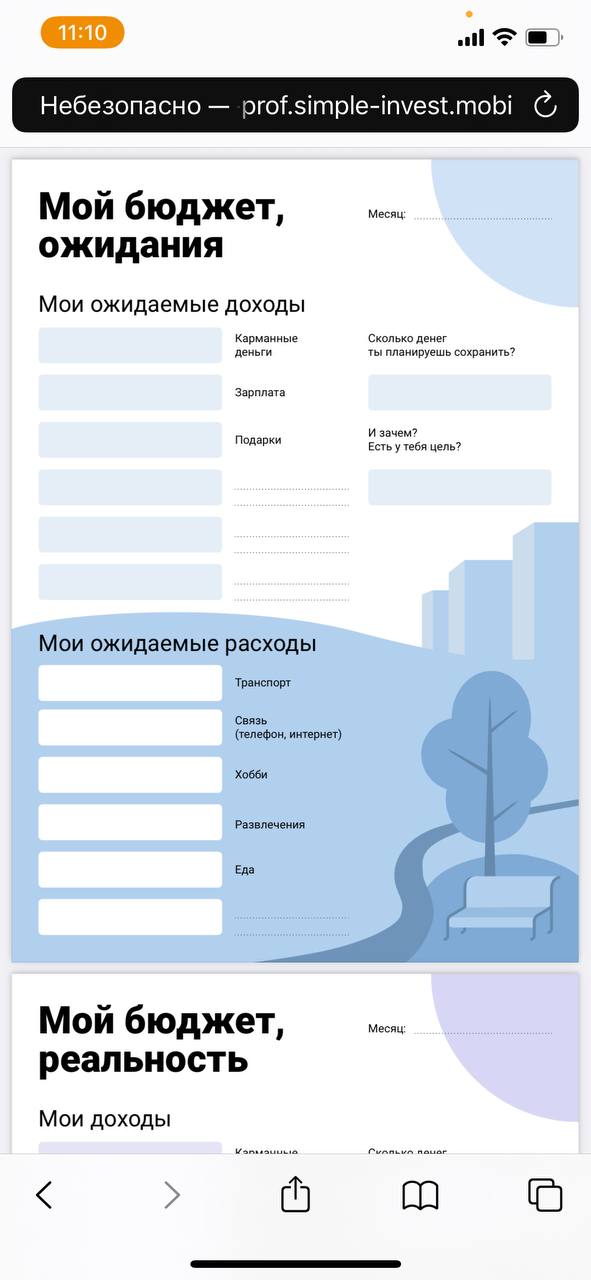 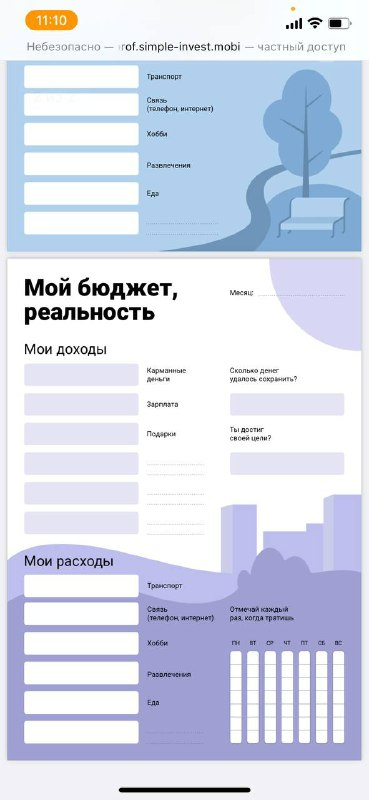 КОНТАКТЫ КОМАНДЫ
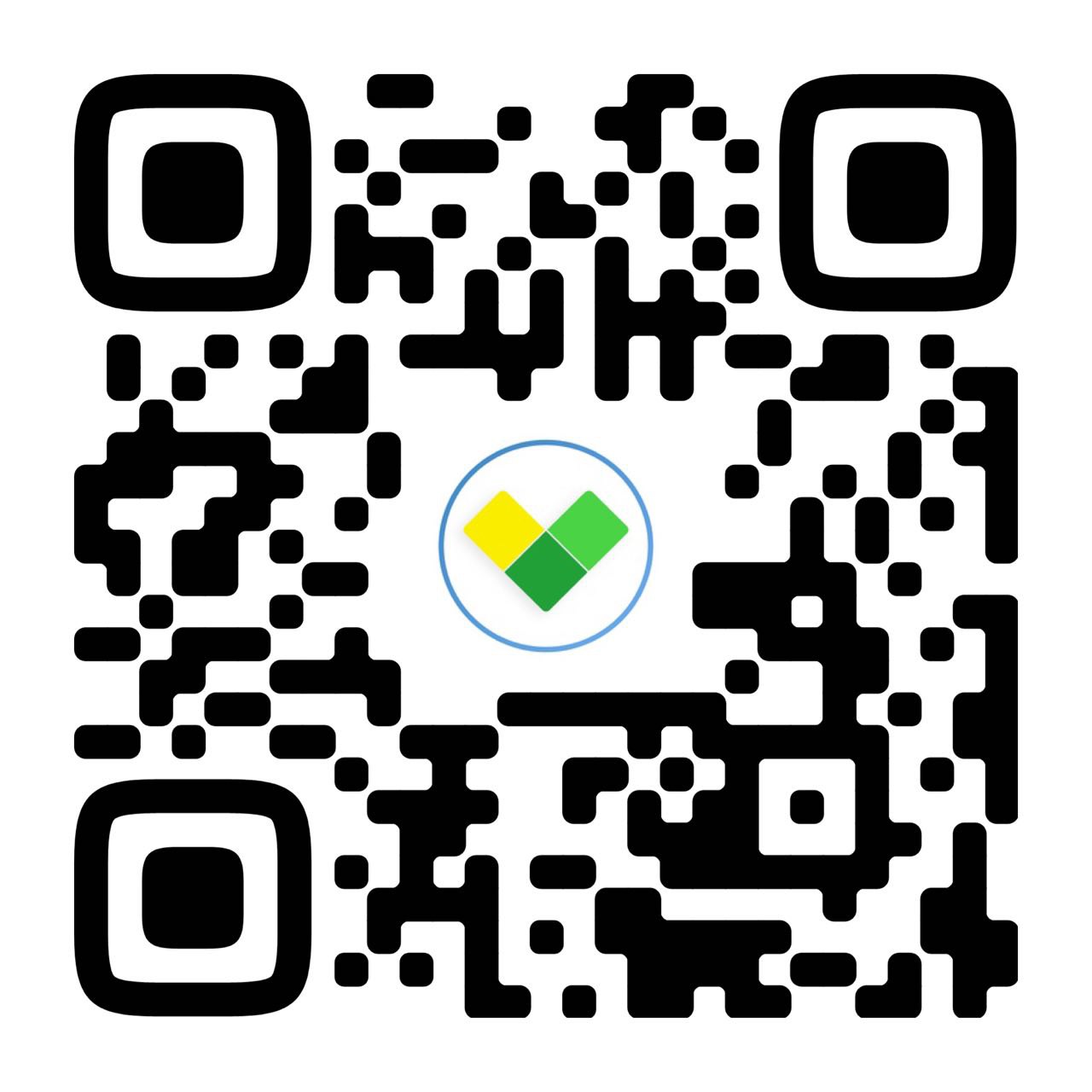 Туренок Виктория 

менеджер  программы «Финансовая грамотность»


turenok@vbudushee.ru
Tg: @Vik_turenok
Осипова Нина 
 
руководитель программы «Финансовая грамотность»


nosipova@vbudushee.ru
Tg: @aninosipova
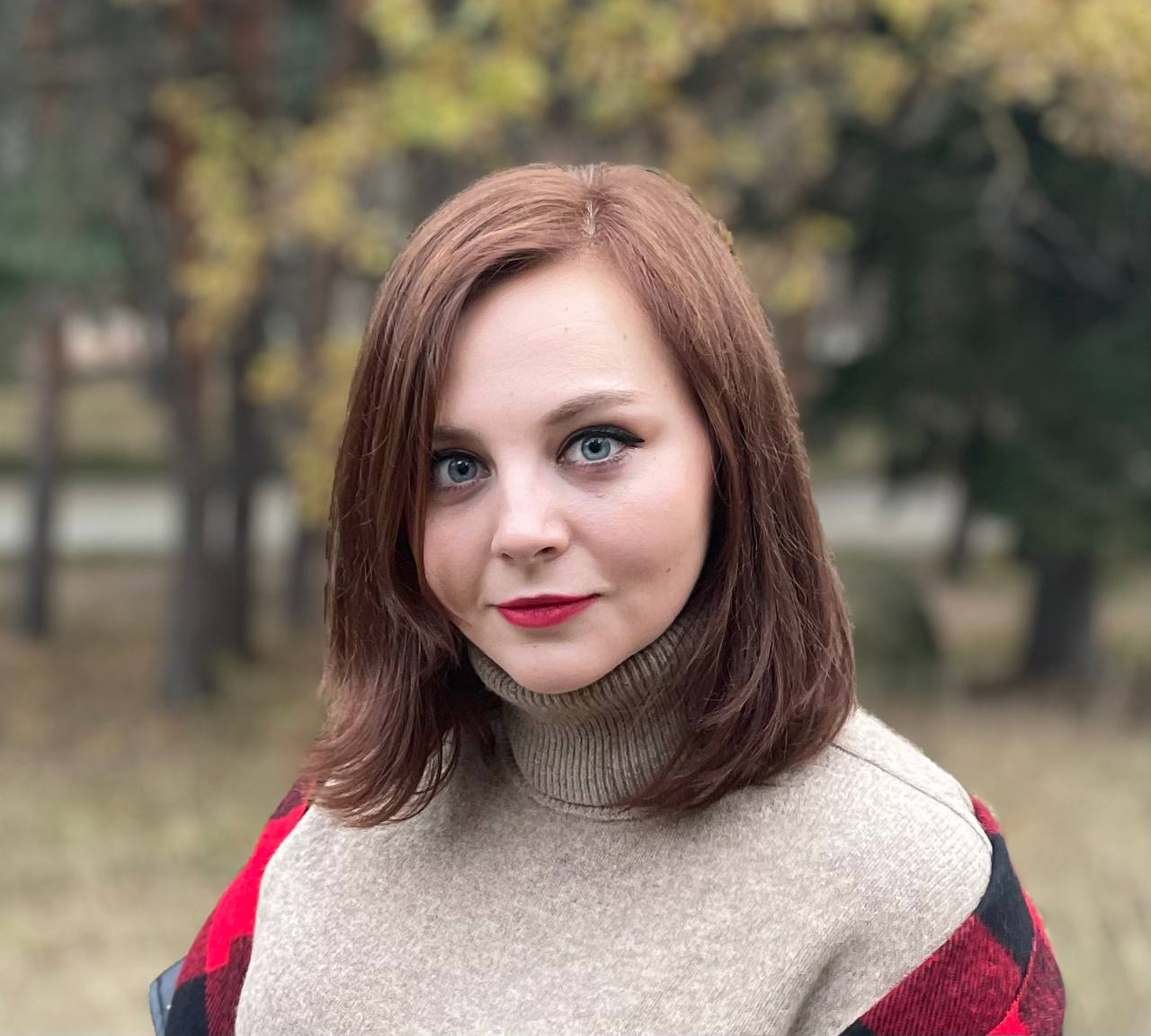 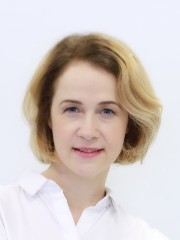 VK
vbudushee.ru